Краткосрочный проект в средней группе  ДОУ«23 февраля - День защитника Отечества»
Воспитатель МБДОУ  «Детский сад №11 «Нана»         г. Гудермес Одаева Марха Мавсаровна
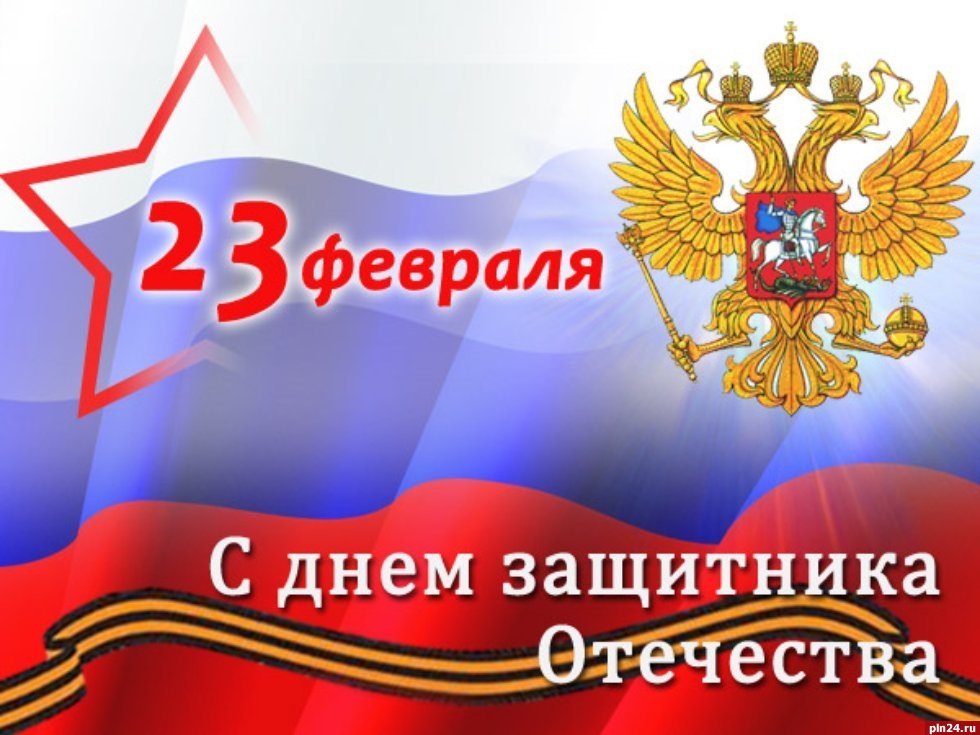 Описание проекта:
Данный проект, рассчитан на детей среднего дошкольного возраста (4-5 лет), родителей, воспитателей ДОУ, инструкторов по ФК.                                 23 февраля в нашей стране отмечается День воинской славы России — День защитника Отечества.
    В этот день мы отдаем дань чести тем, кто героически защищал и защищает рубежи нашей Родины, кто хранит верность воинскому долгу. Благодаря им мы чувствуем защищенность, спокойствие, уверенность, величие нашей страны.
Тип проекта: познавательный, творческий, детский. Продолжительность: 
   краткосрочный, 
  с 11 по 22 февраля 2019г. Участники проекта: дети средней группы, воспитатели, инструктор по ФК, родители.
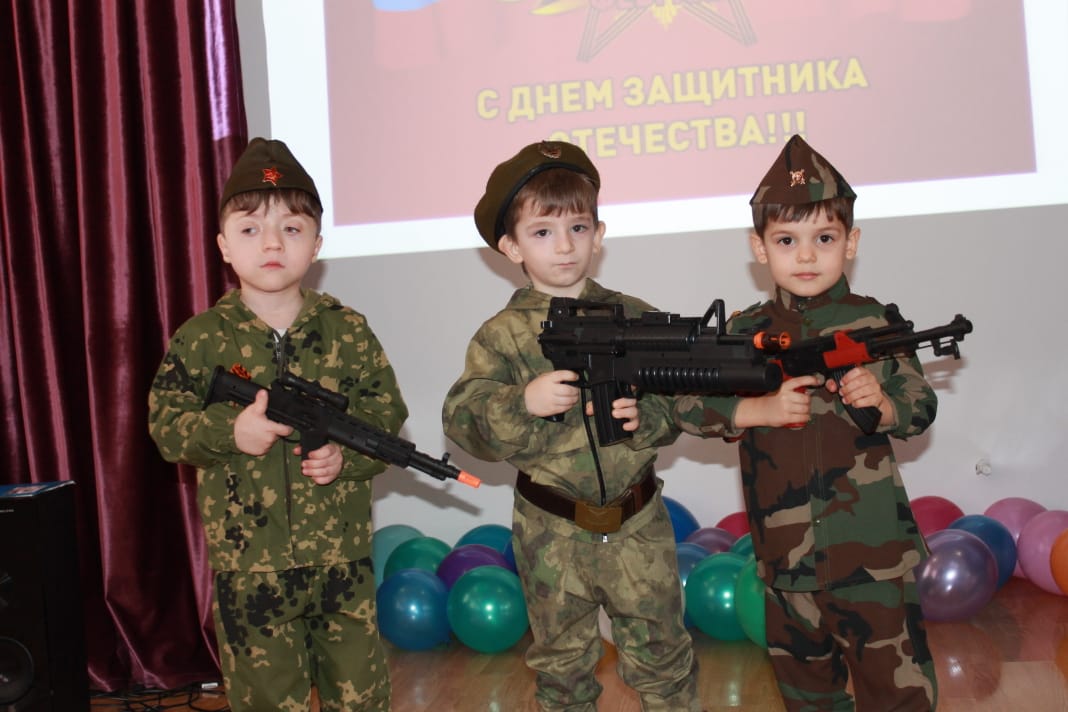 Проблема:-отсутствие знаний об истории   праздника «День защитника Отечества»;-отсутствие знаний о видах войск в Российской Армии;-отсутствие знаний о воинах России, защитниках Отечества.
Актуальность проекта: 
 Одним из направлений духовно-нравственного воспитания является воспитание героического начала в детях, ведь формирование отношения к стране и государству, где живёт человек, к её истории начинается с детства. 
Важным условием нравственно-патриотического воспитания детей является тесная взаимосвязь по данному вопросу с родителями. Взаимодействие с родителями способствует бережному отношению к традициям, сохранению и укреплению семейных связей.
Цель проекта:
- формирование чувства патриотизма у детей среднего дошкольного возраста; - приобщение родителей к участию в жизни детского сада.
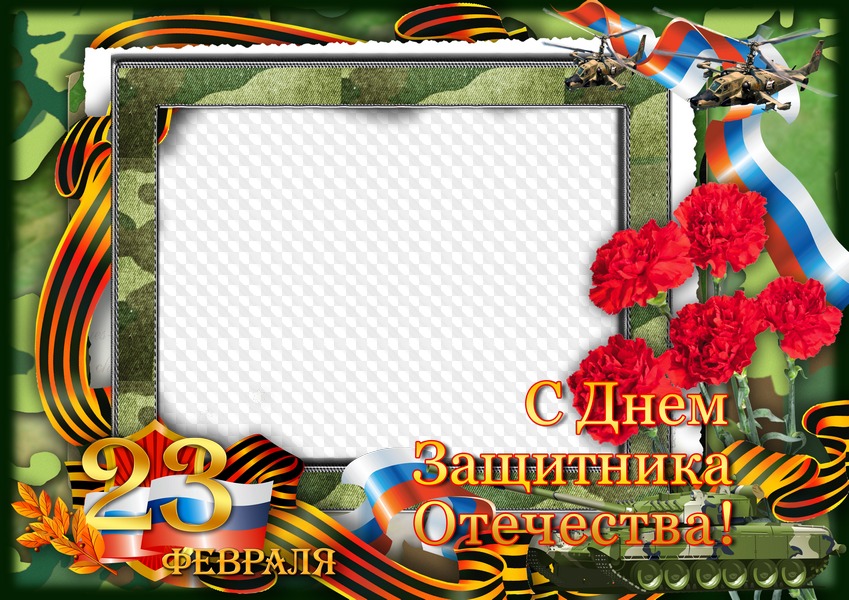 Задачи проекта:
- дать знания детям о Российской армии, уточнить их представления о родах войск;
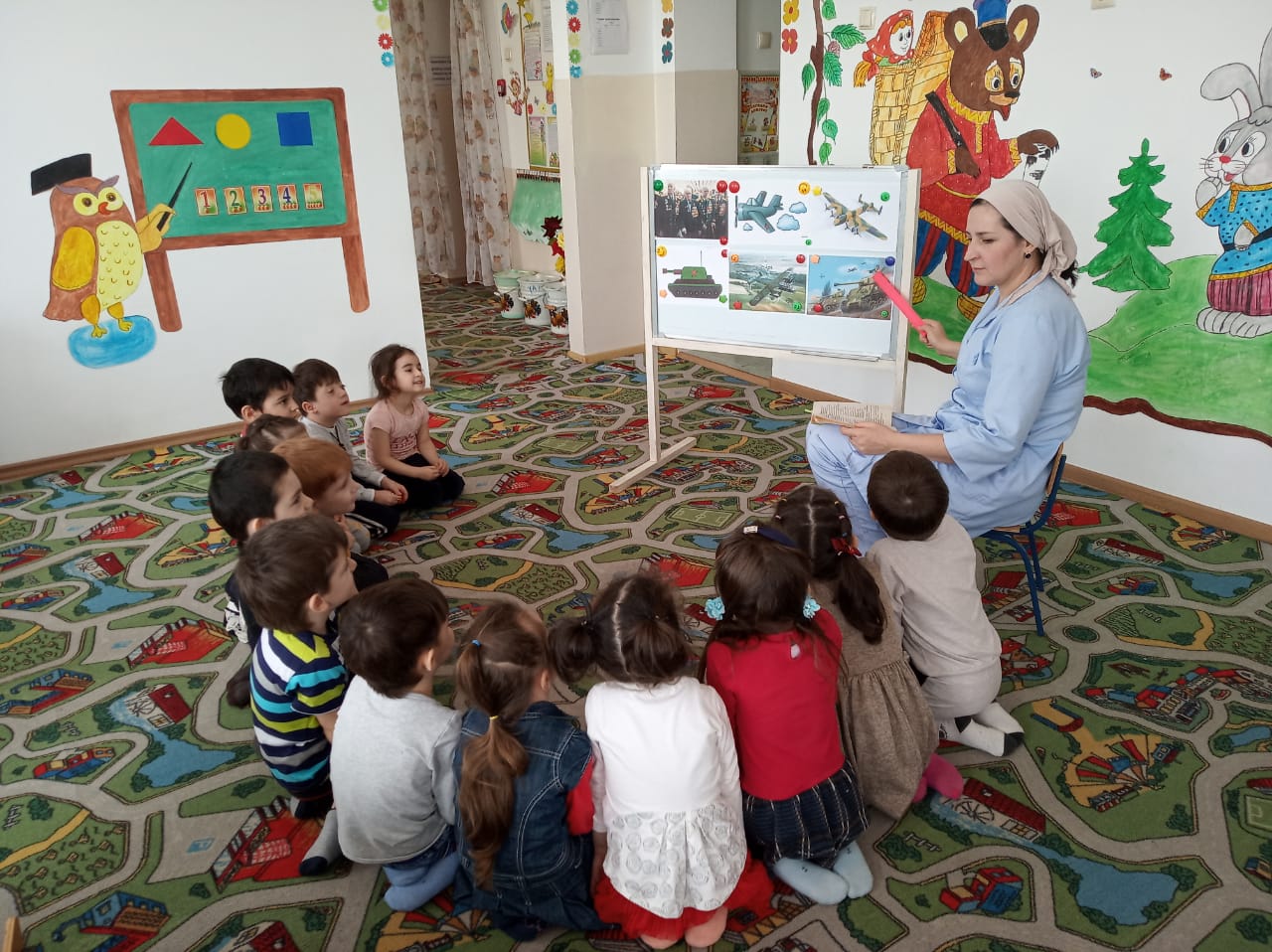 - развивать у детей познавательную активность, творческие способности;
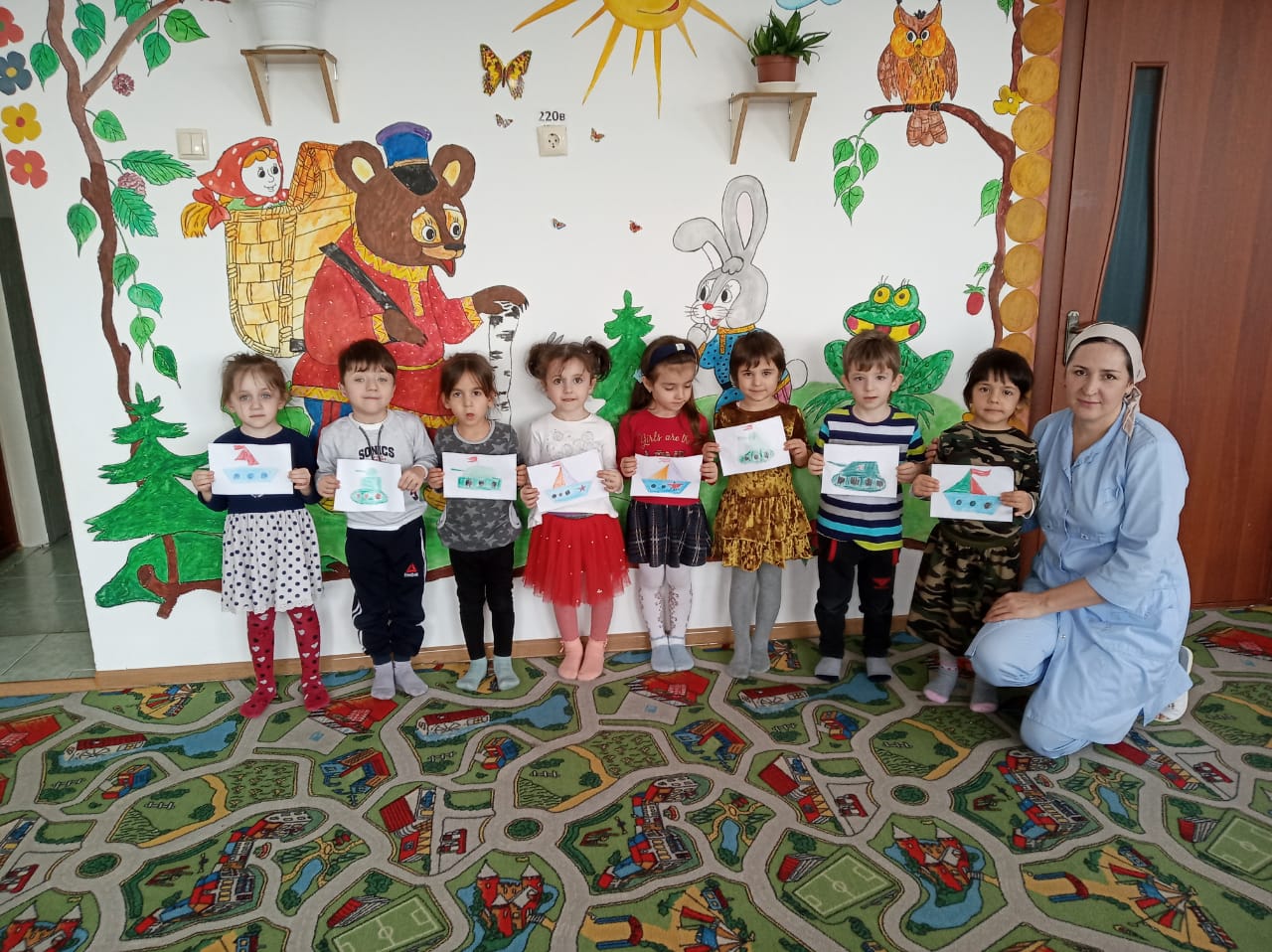 - продолжать воспитывать у детей патриотические чувства к Родине, гордость за нашу историю;
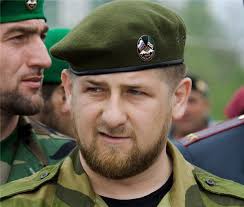 - проводить работу с родителями, привлекая их к патриотическому воспитанию детей в семье.
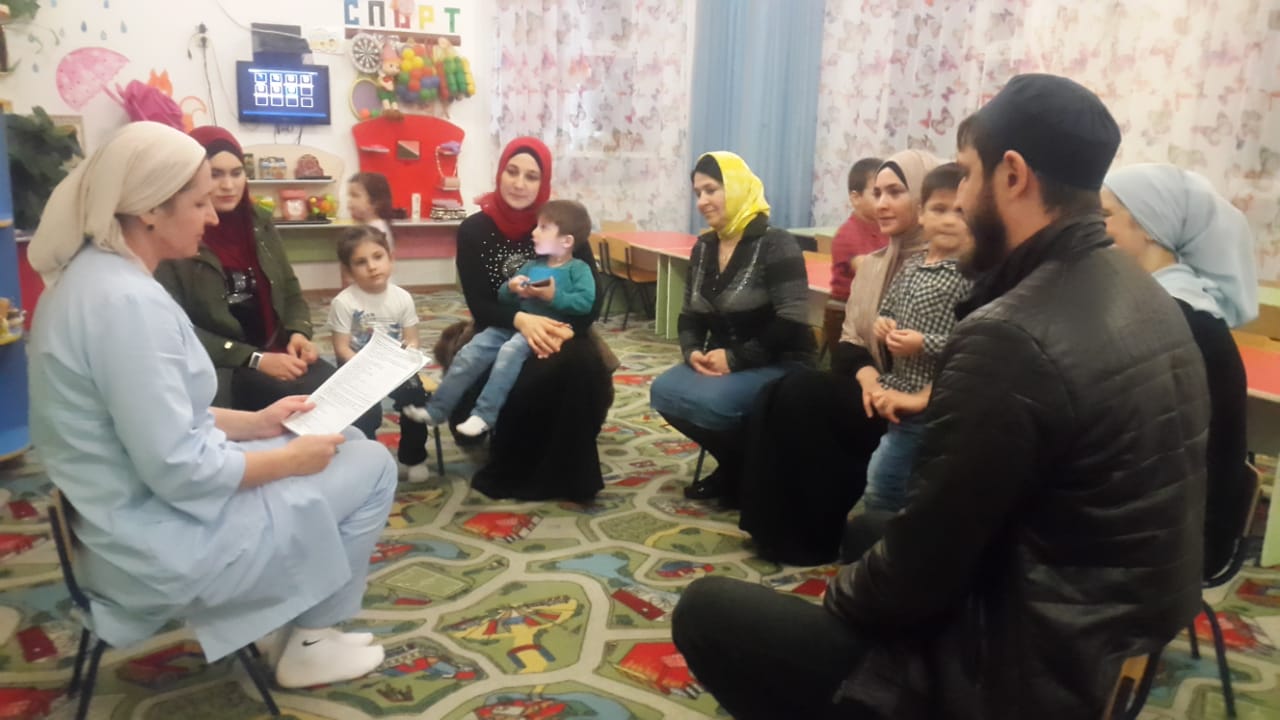 Участие родителей в реализации проекта:Обеспечение преемственности в воспитании ребенка в детском учреждении и в семье. Привлечение родителей к совместной вместе с детьми и педагогами деятельности.
План реализации проекта:
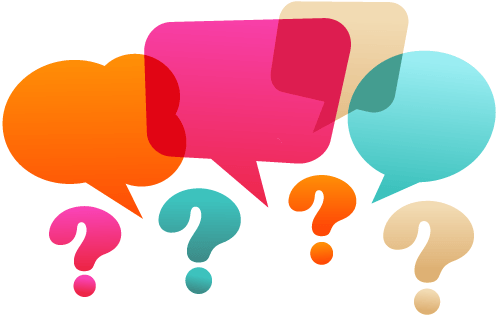 Предварительная работа:
Проведение с детьми бесед о Российской армии, о защитниках нашей Родины.
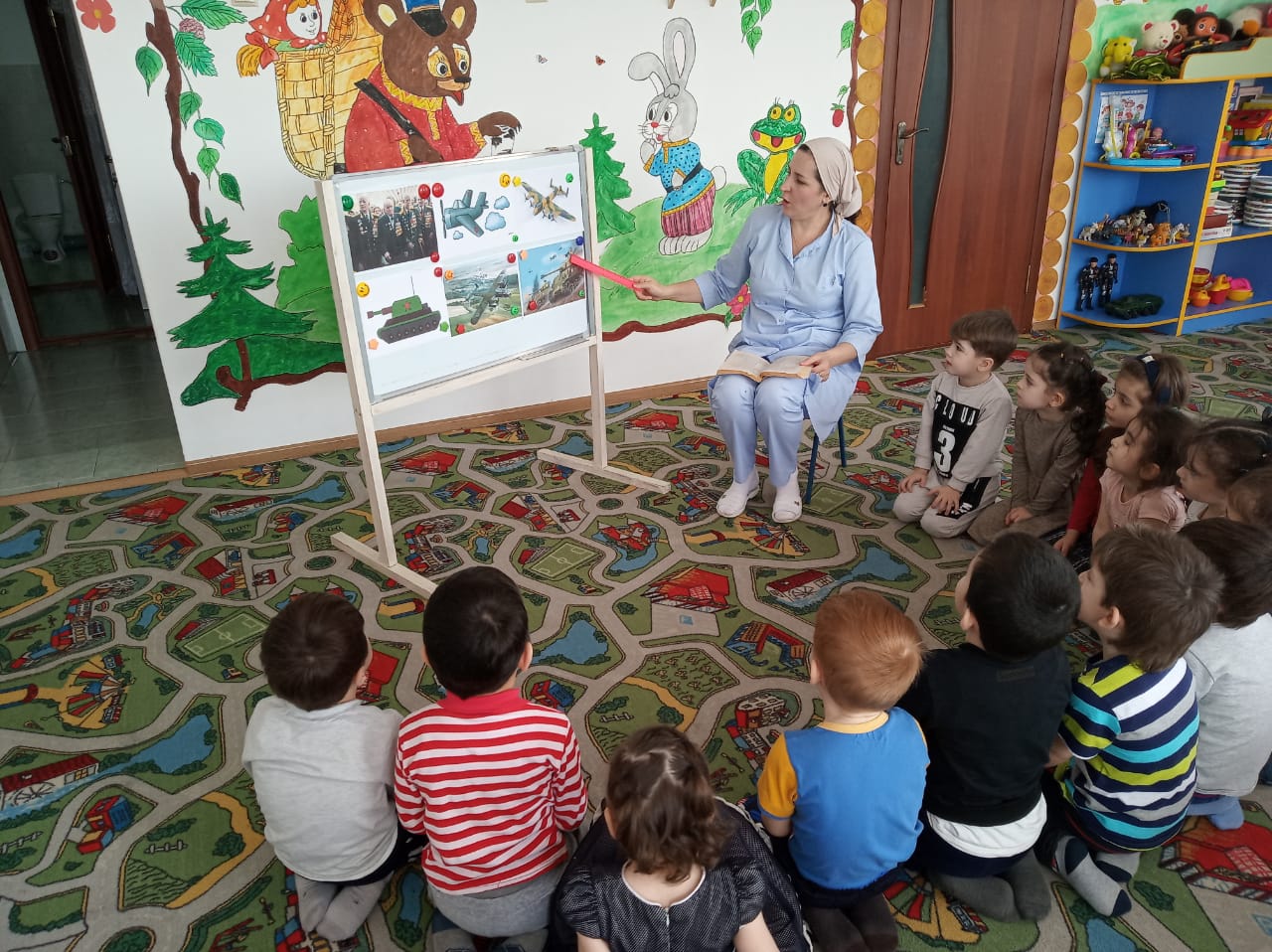 Чтение стихов и рассказов.
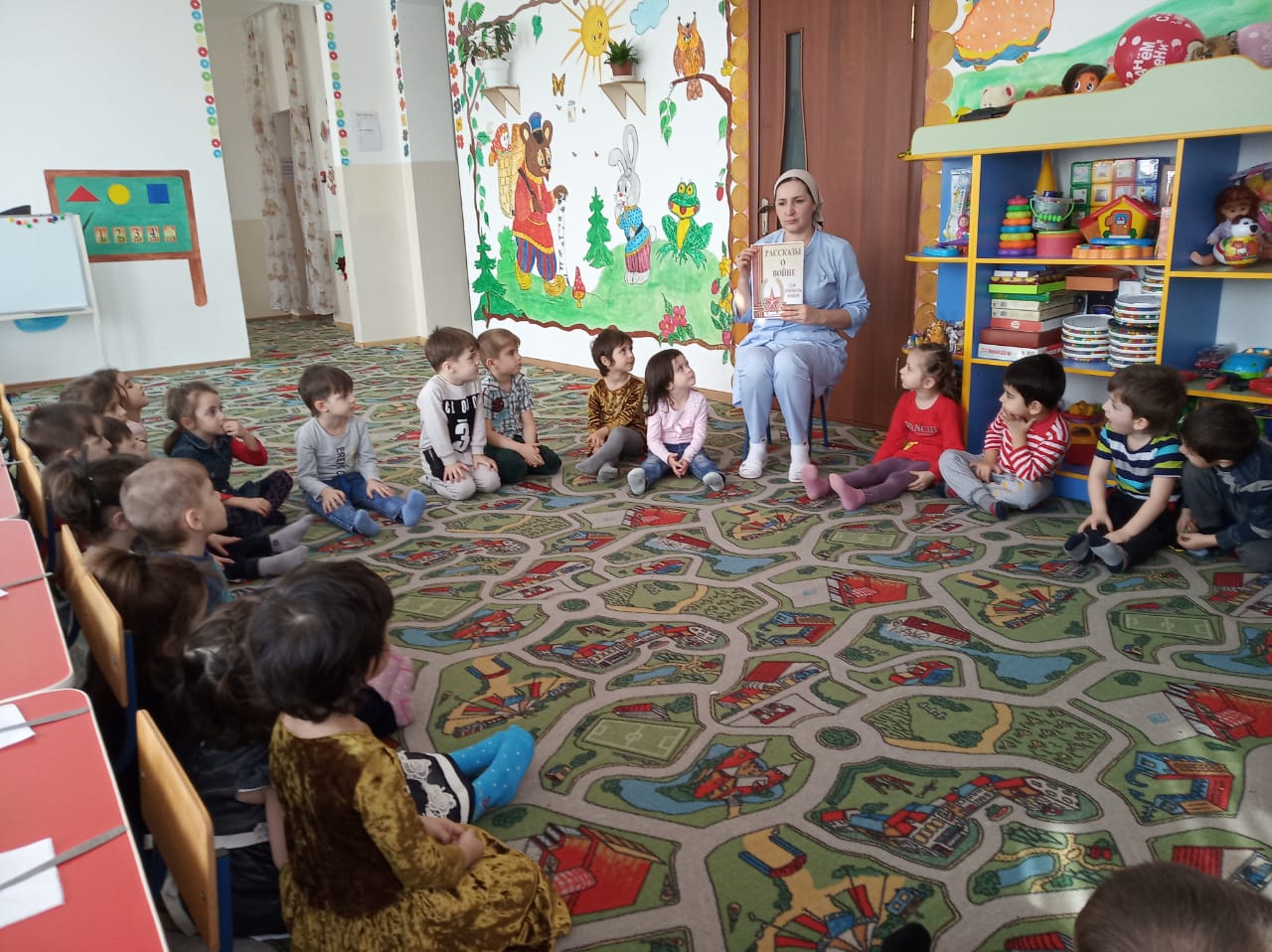 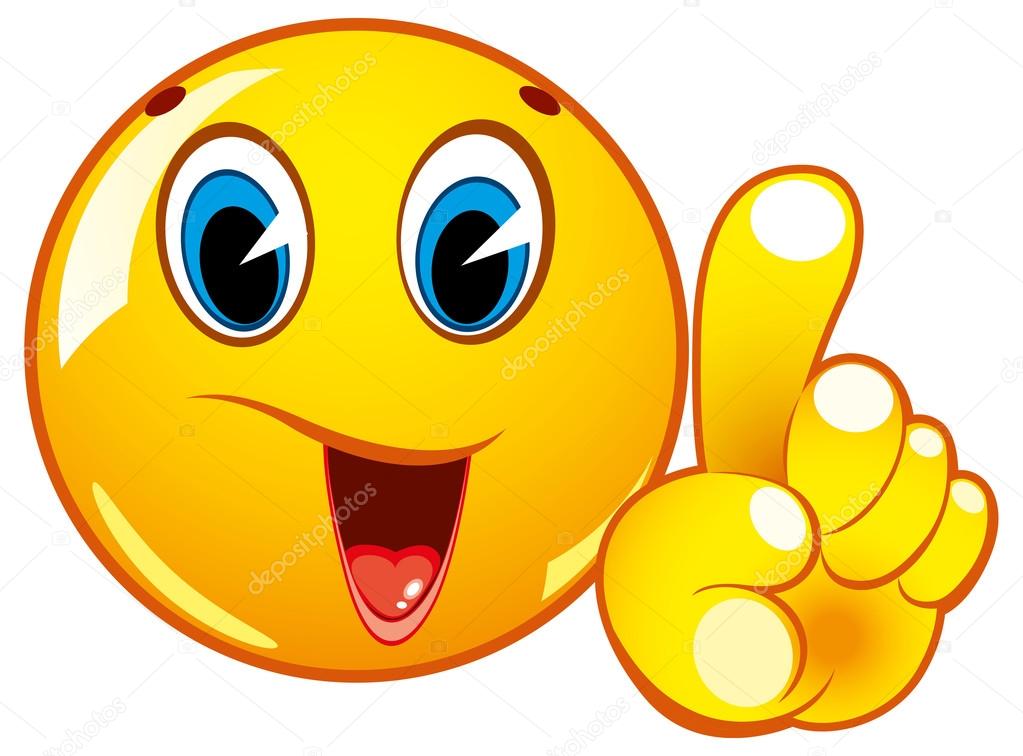 Наглядная информация:
Оформление стенда с работами детей.
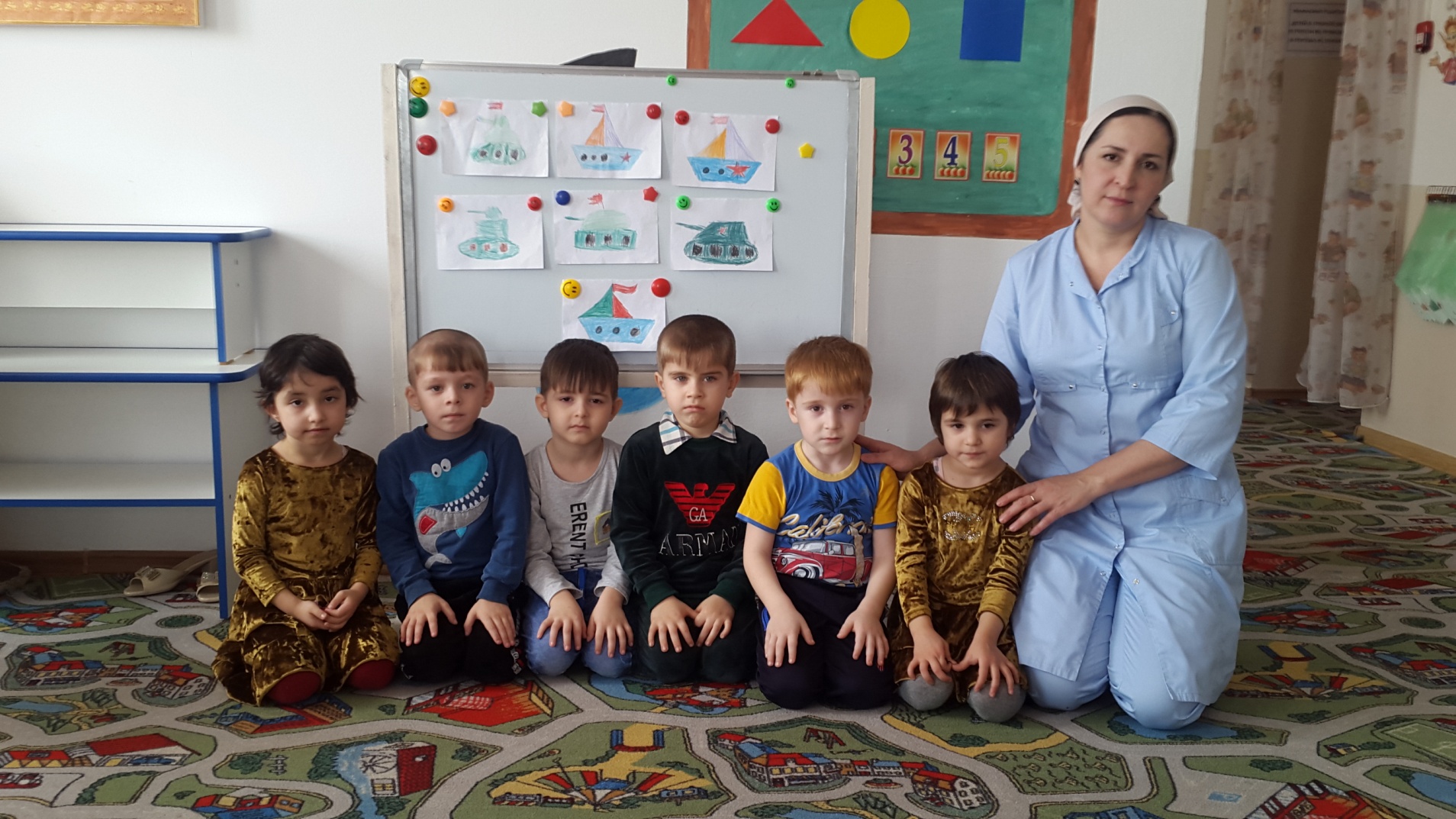 Оформление в приёмной родительского уголка                        «К празднику- 23 февраля».
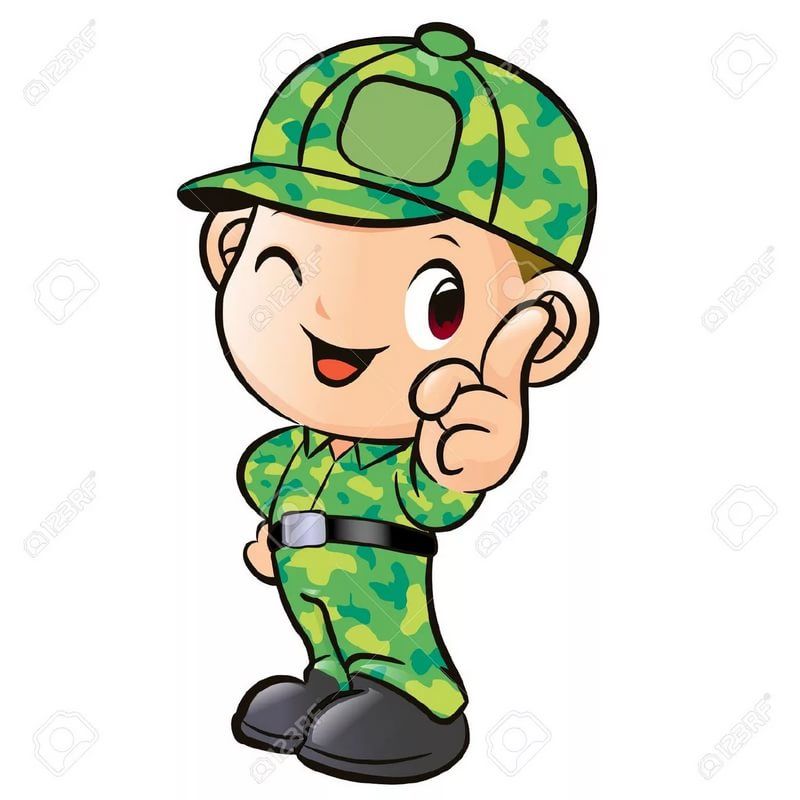 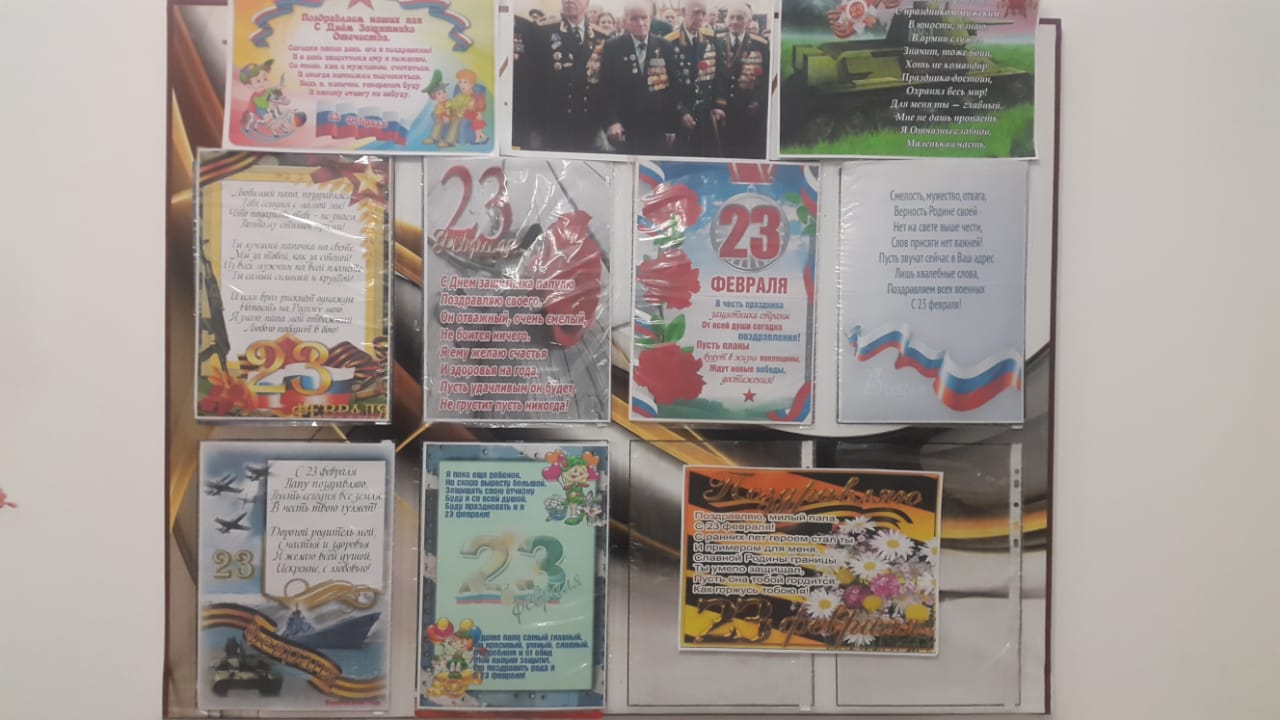 Взаимодействие с родителями:Беседа с родителями: «Как мы готовим праздник для пап».
Спортивное мероприятие, посвященное «Дню защитника Отечества».
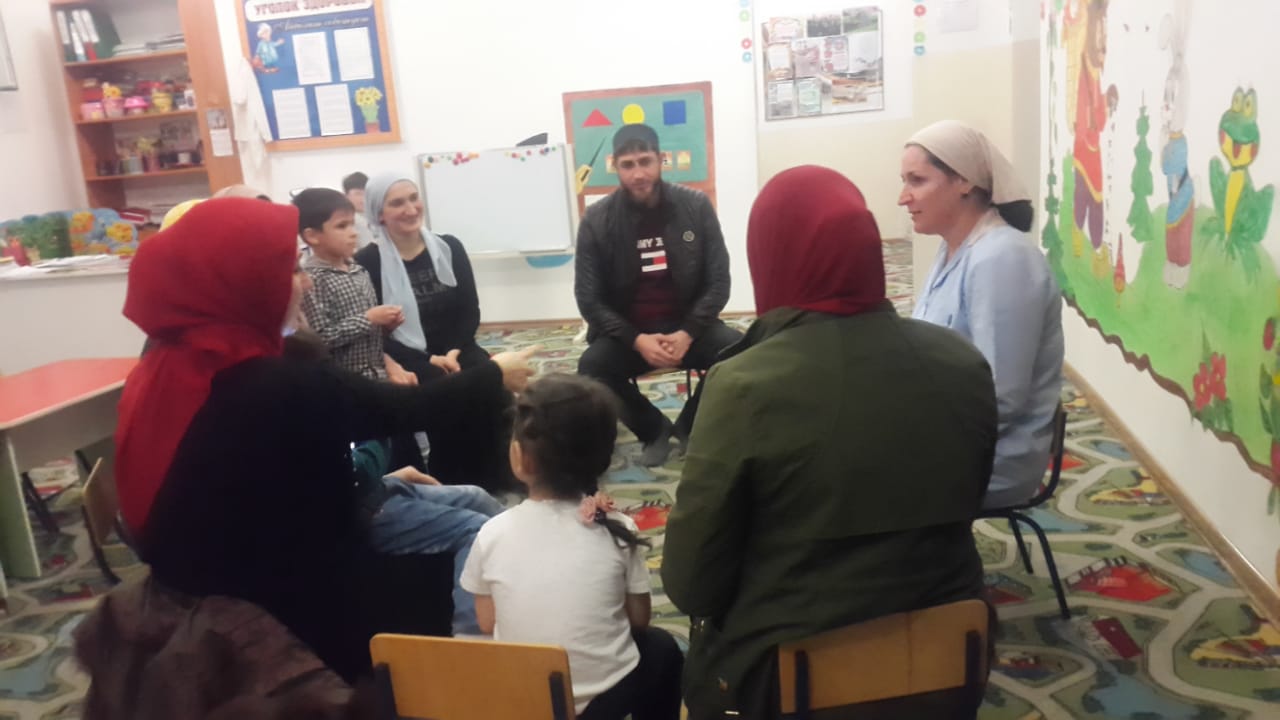 Результаты проектной деятельности:- выставка детских рисунков «Виды военной техники»;- конкурс рисунков «Рисунок солдата»;- выставка детских работ «Танк»;- выставка детских работ «Летят самолеты»;- стенд ко дню защитников Отечества;- подарки для пап и дедушек;- праздничное мероприятие, посвященное «Дню защитника Отечества».
План реализации проекта.
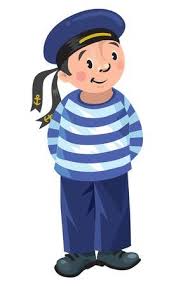 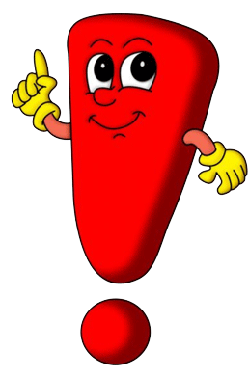 Понедельник:
Беседа о Российской армии, о защитниках нашей Родины.Чтение стихов.
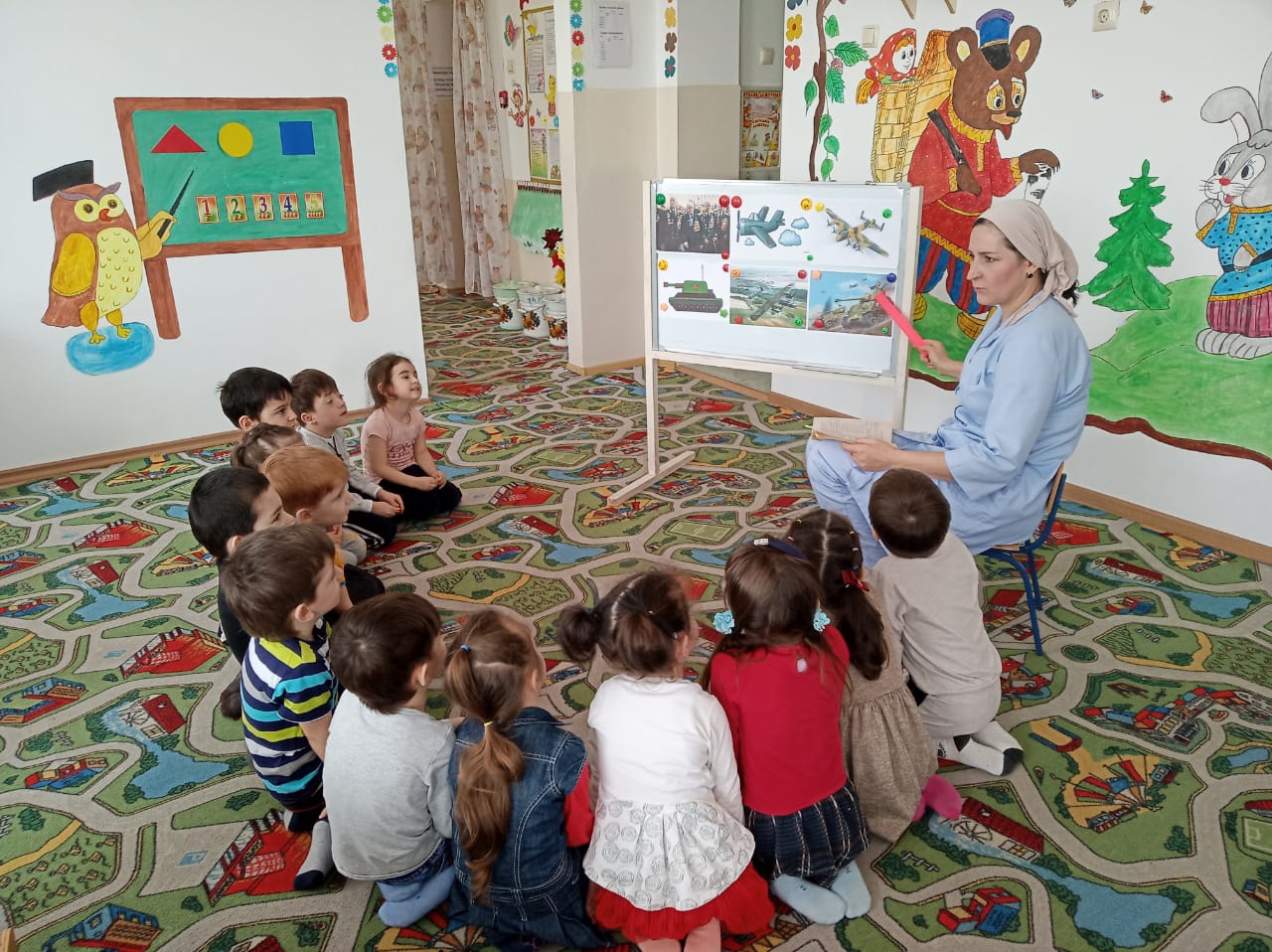 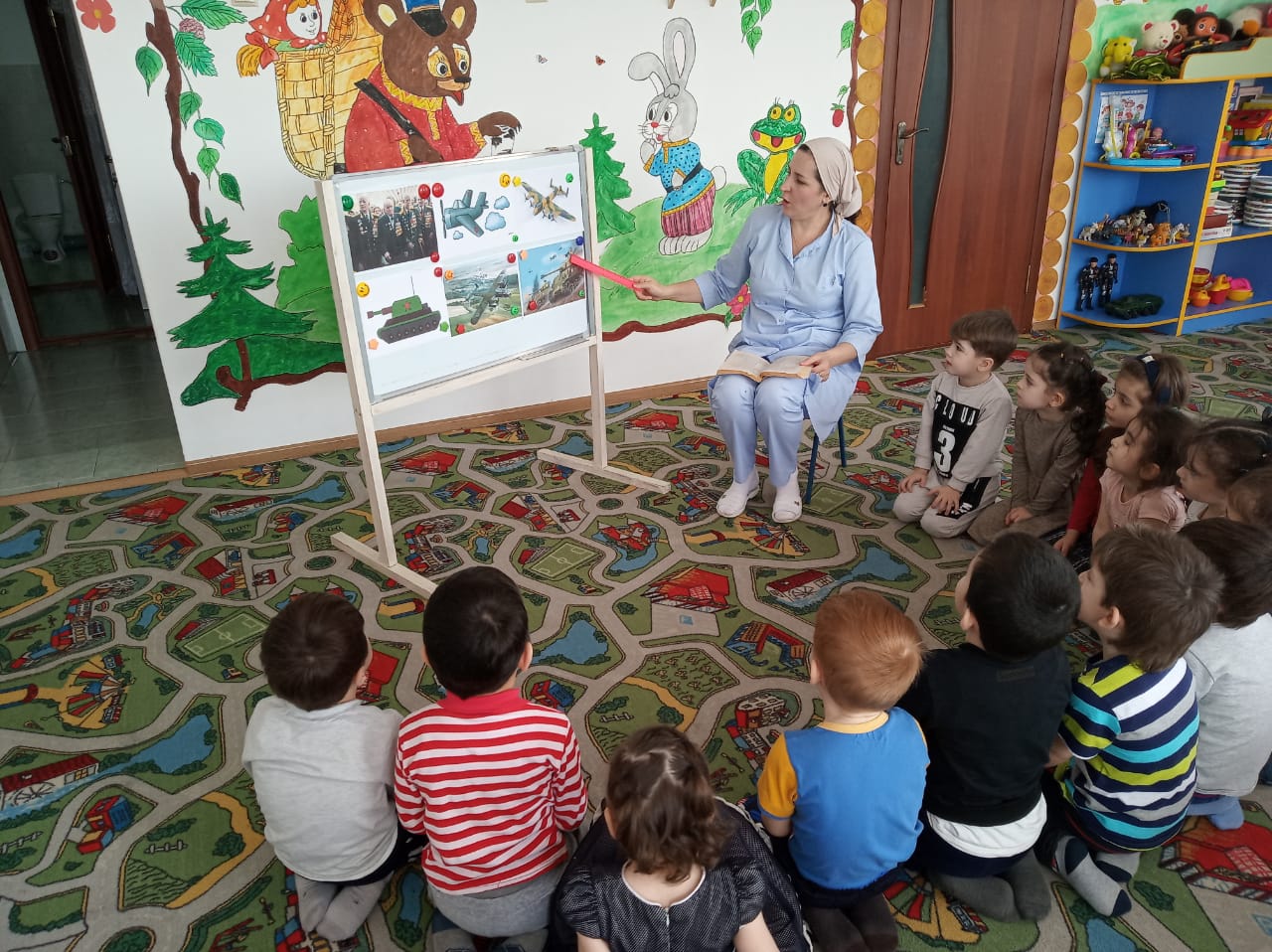 Вторник:
ООД по художественно-эстетическому развитию (рисование) – 
«Виды военной техники».
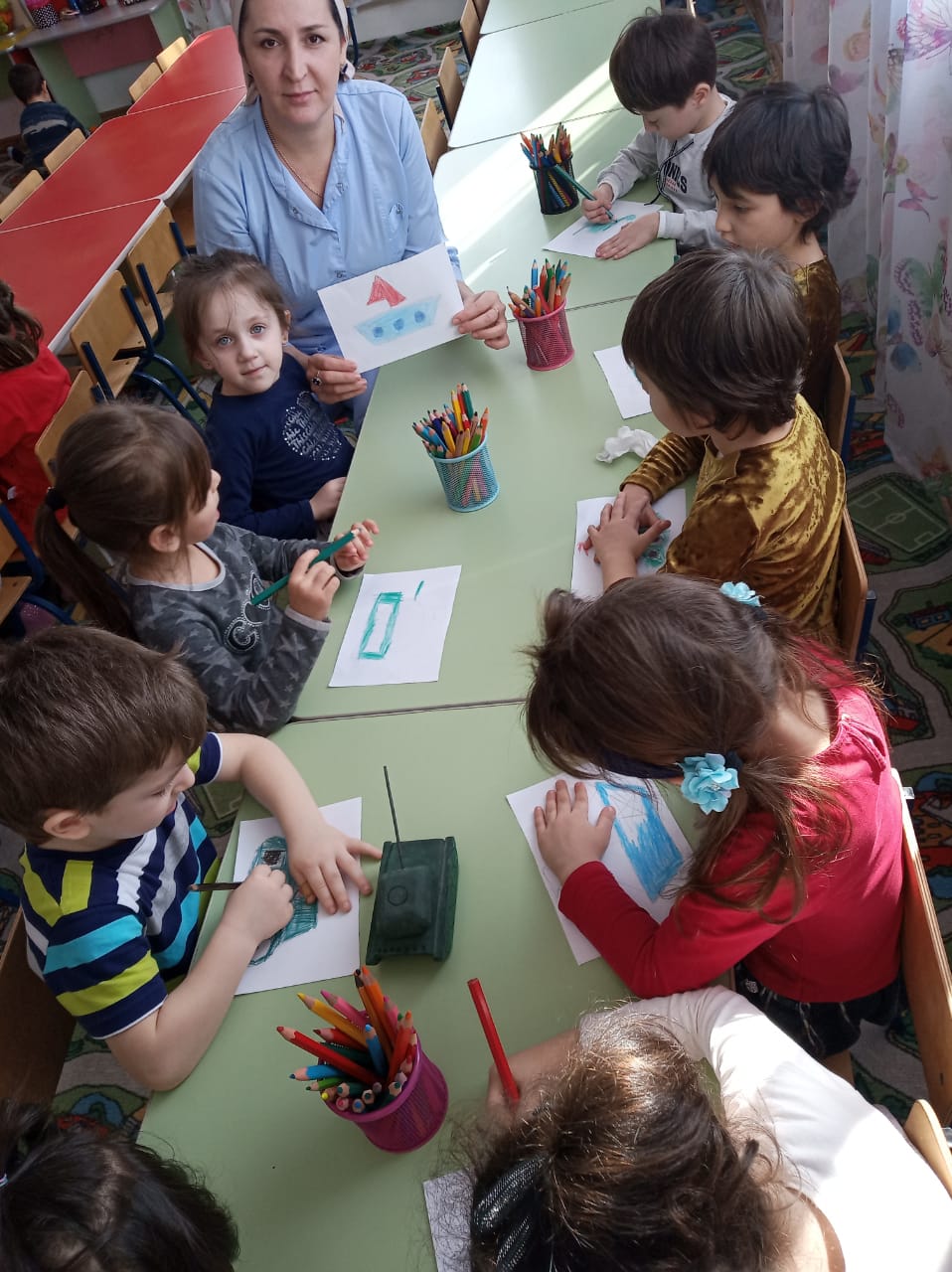 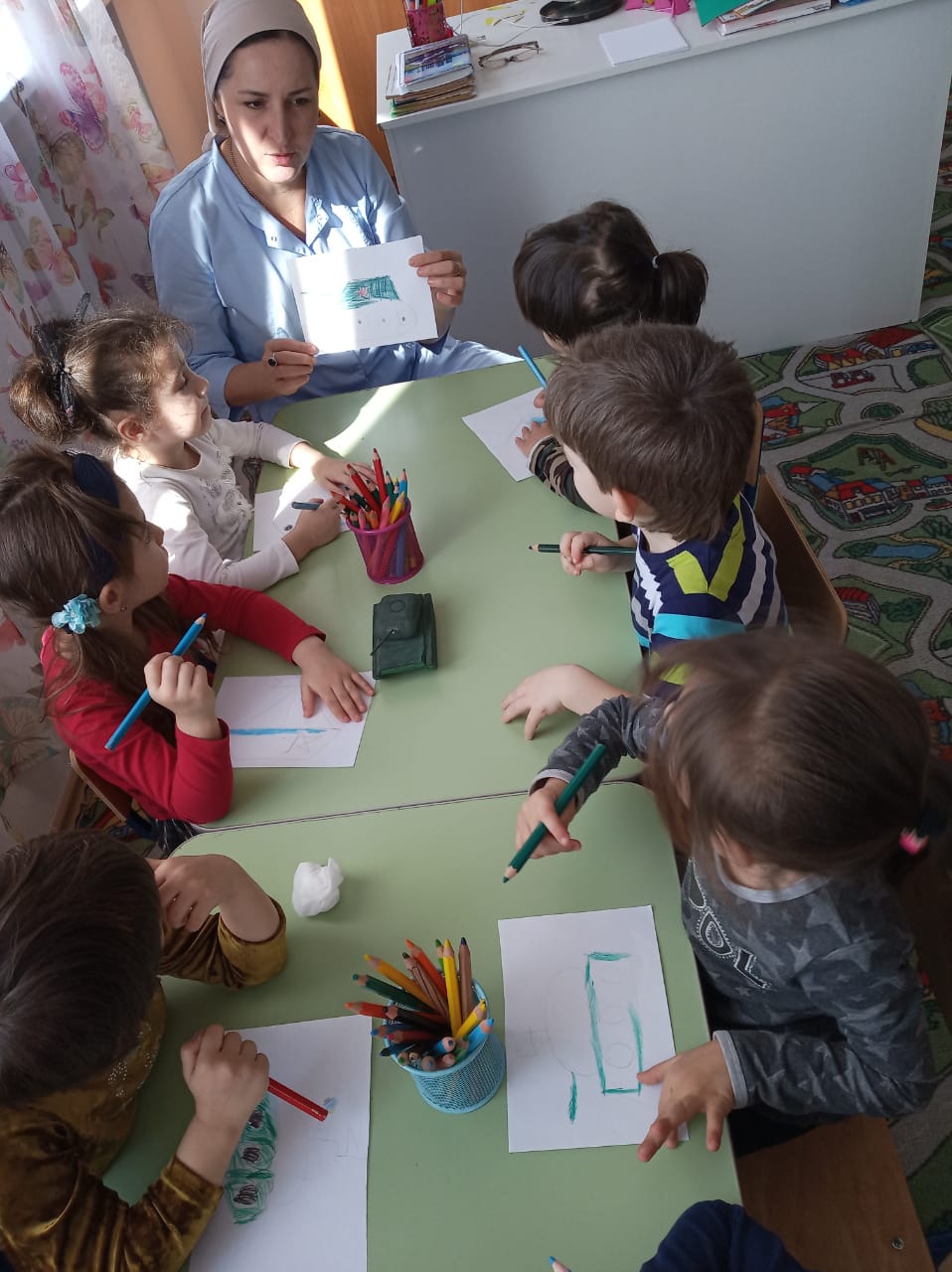 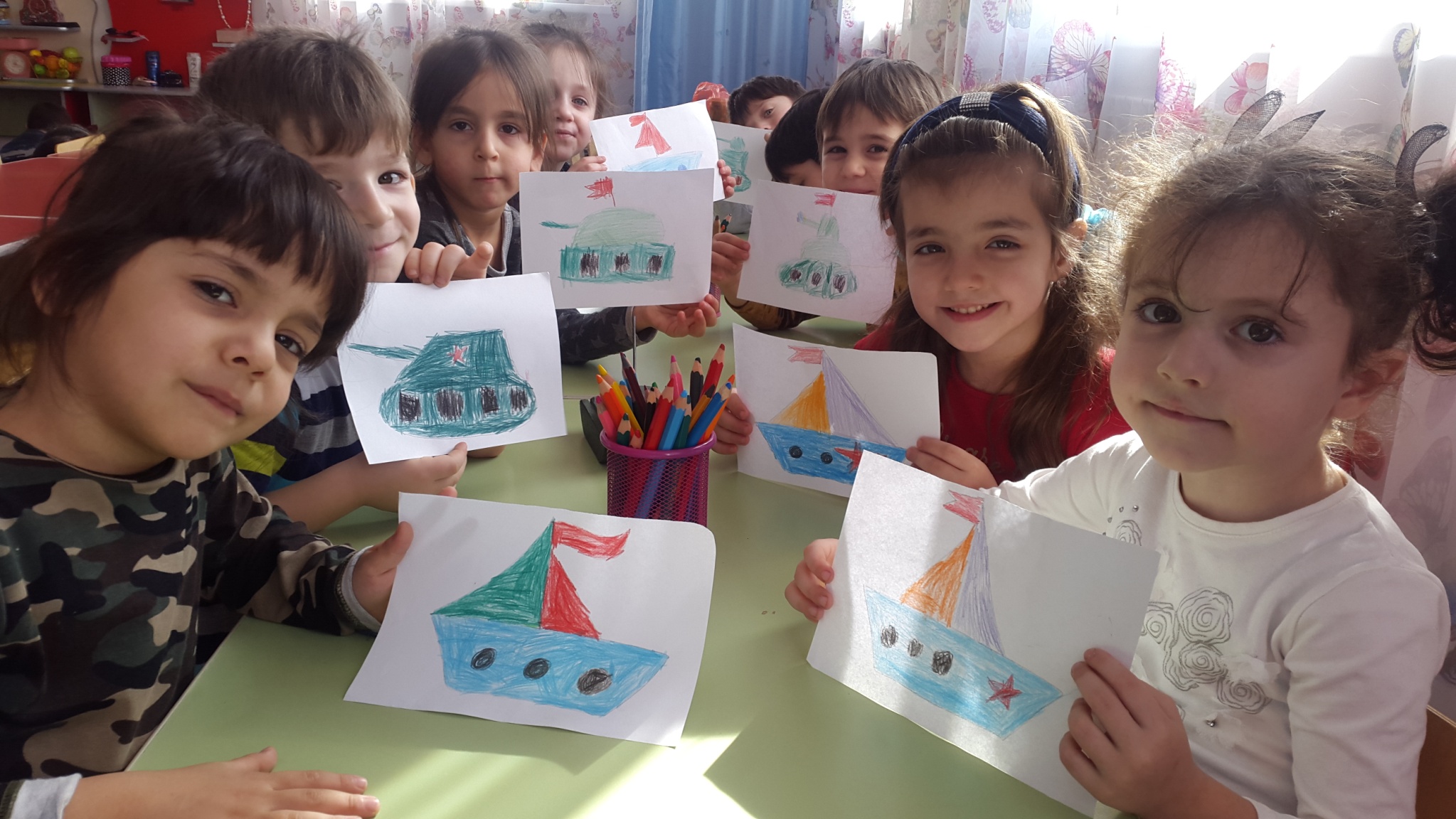 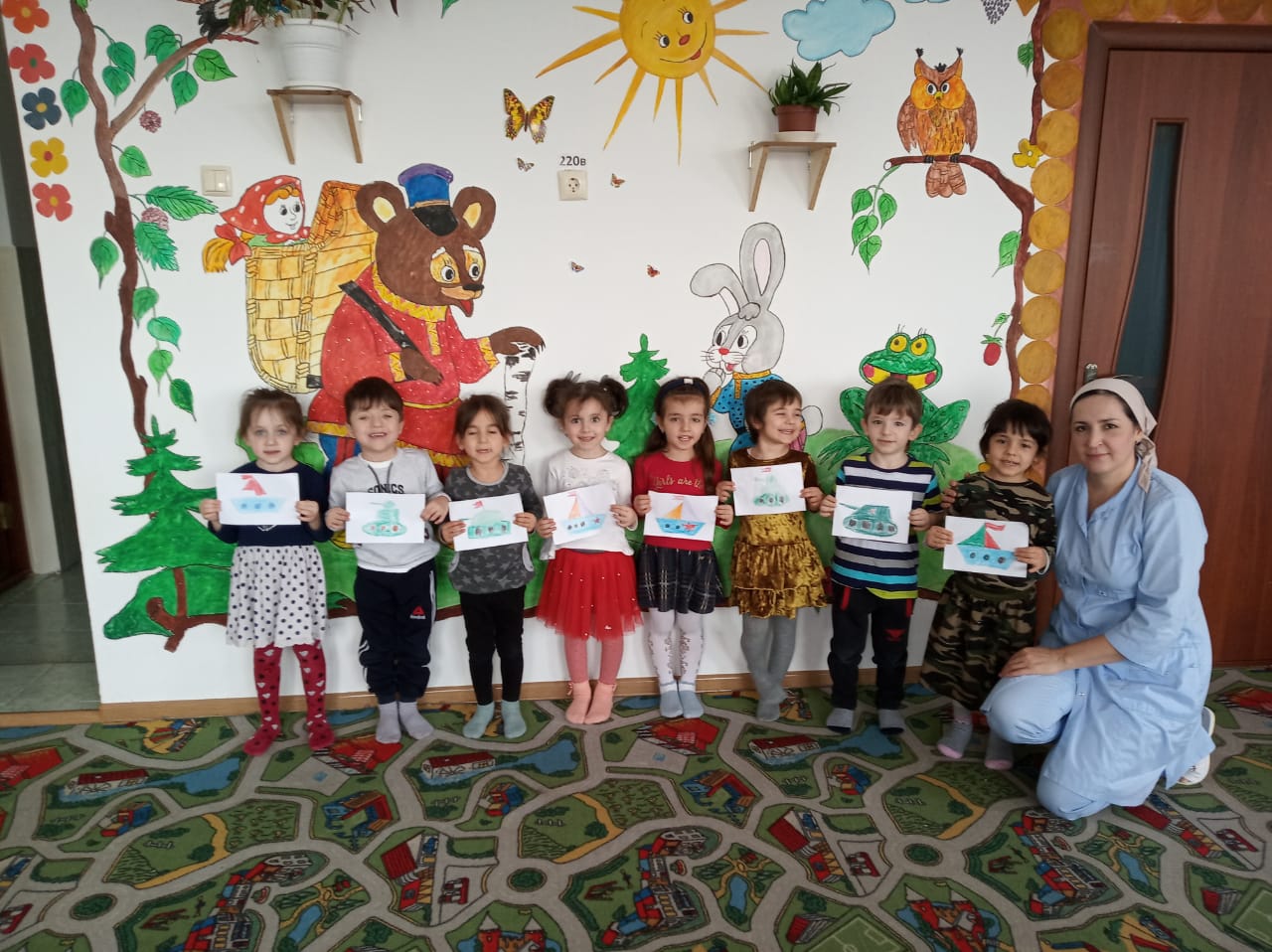 Среда:
ООД по художественно-эстетическому развитию (лепка) – «Самолет».
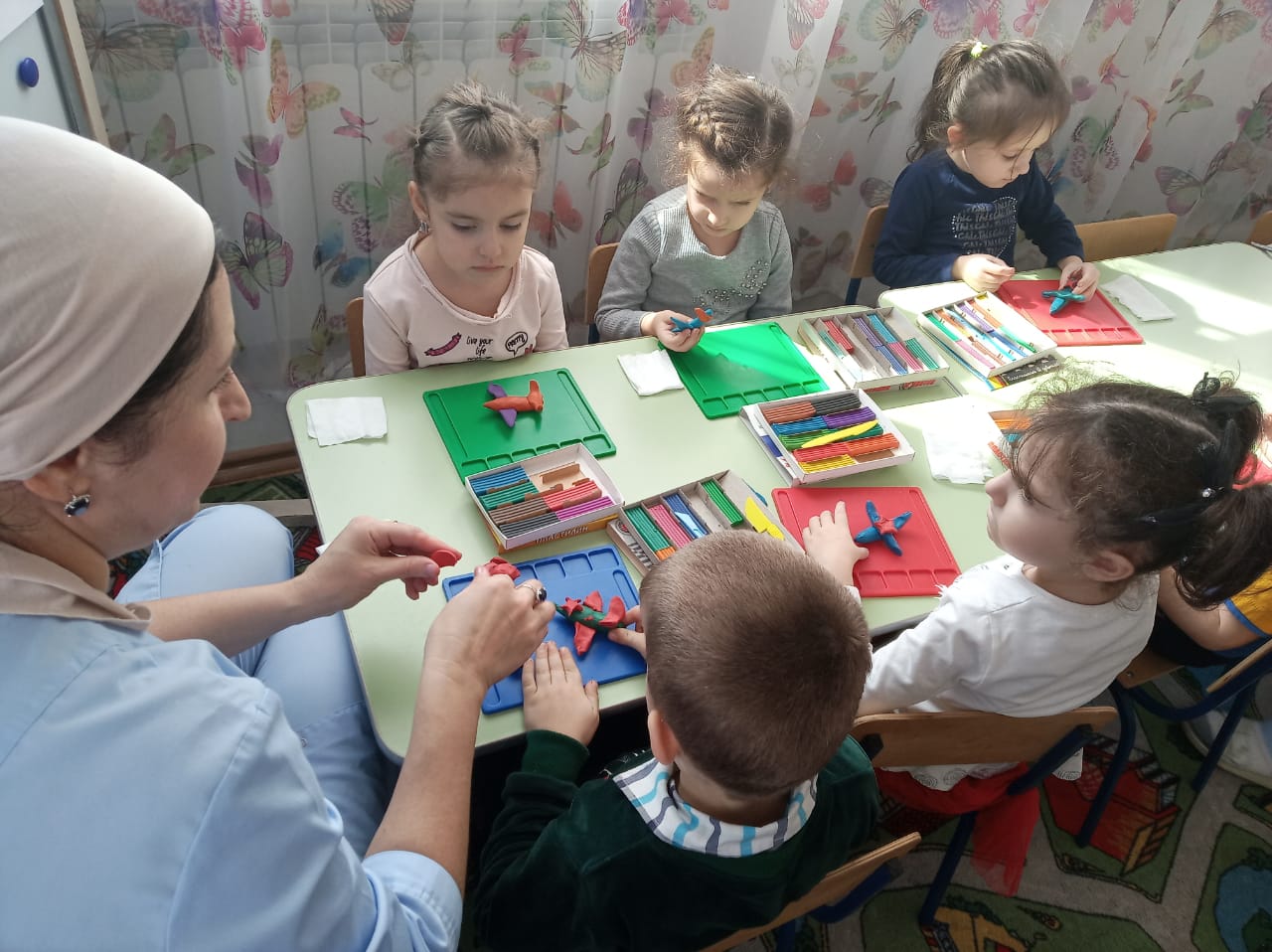 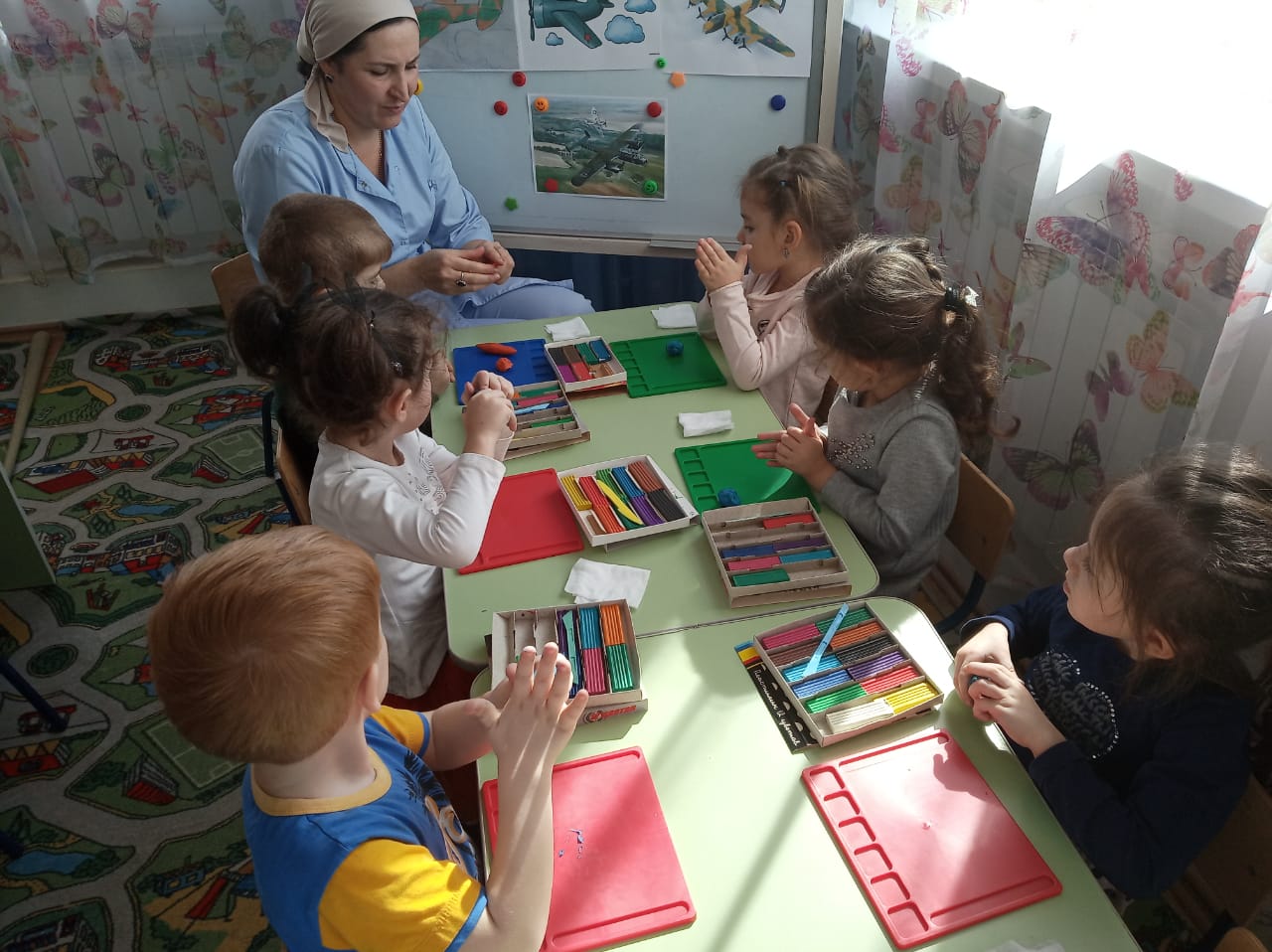 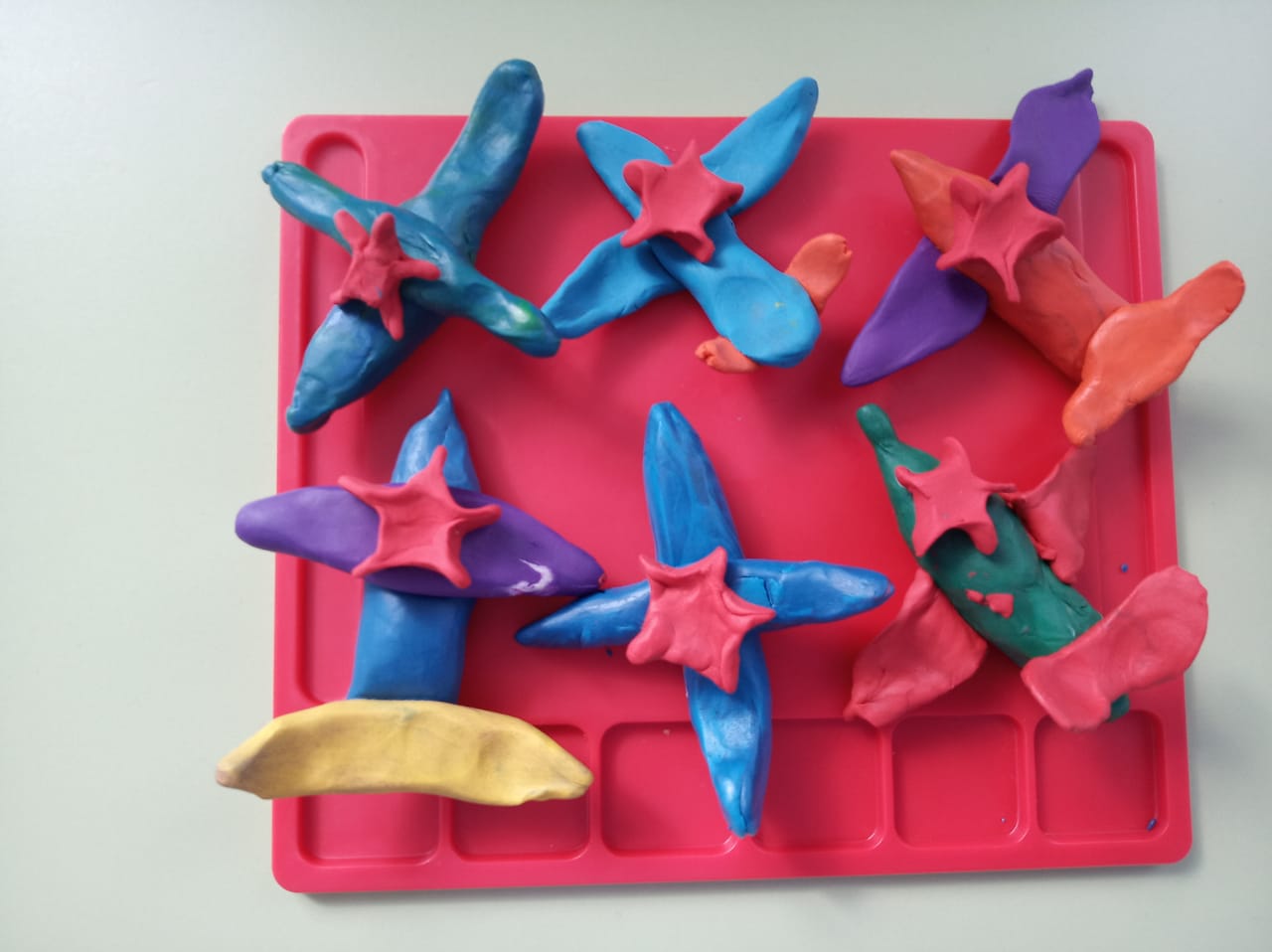 Четверг:
Спортивное развлечение – 

«Защитники, вперед!»
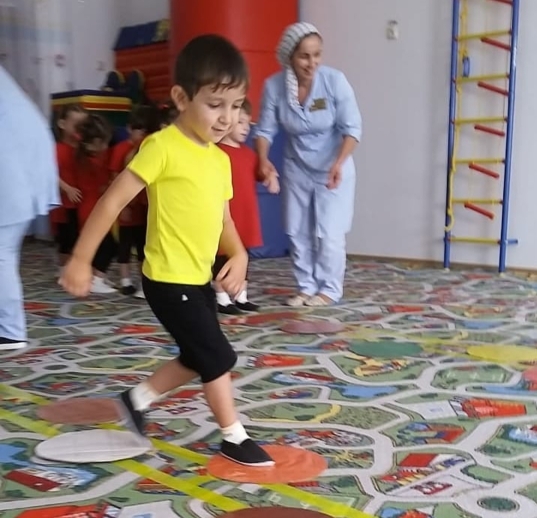 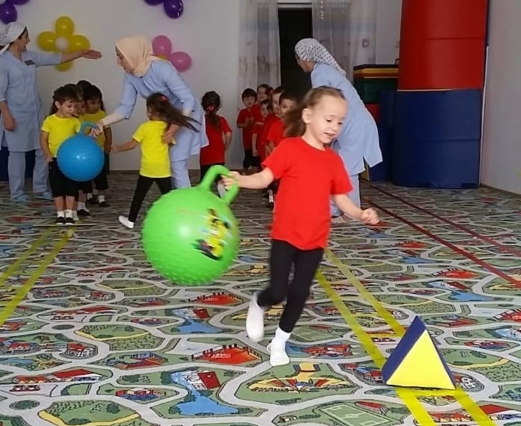 Пятница:
- конкурс рисунков 

«Наша Армия сильна».
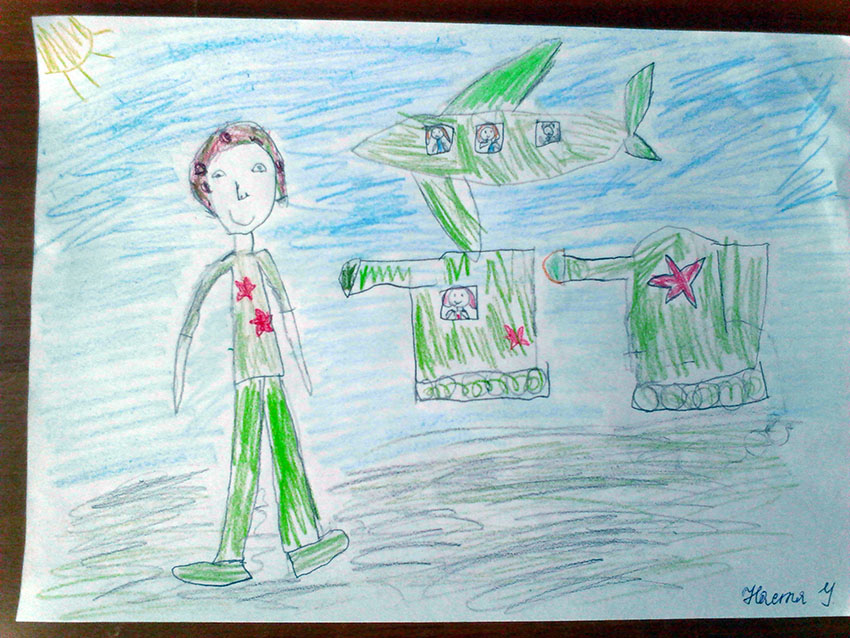 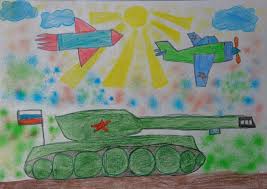 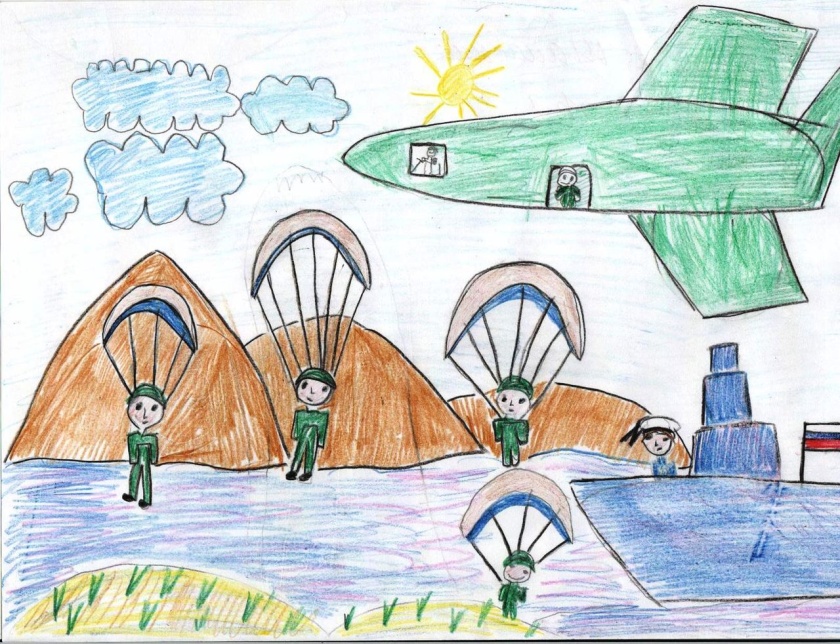 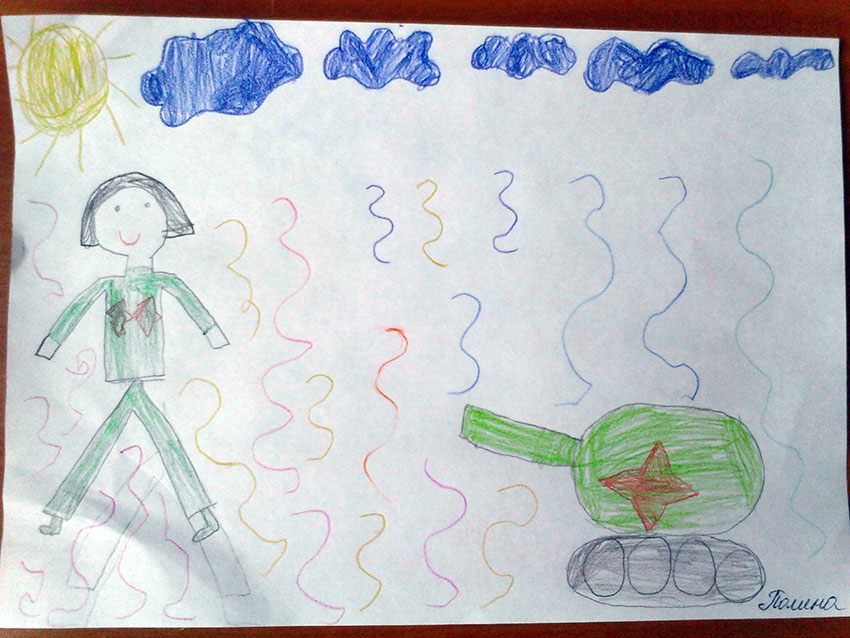 Понедельник:- оформление стенда для родителей ко дню защитников Отечества.
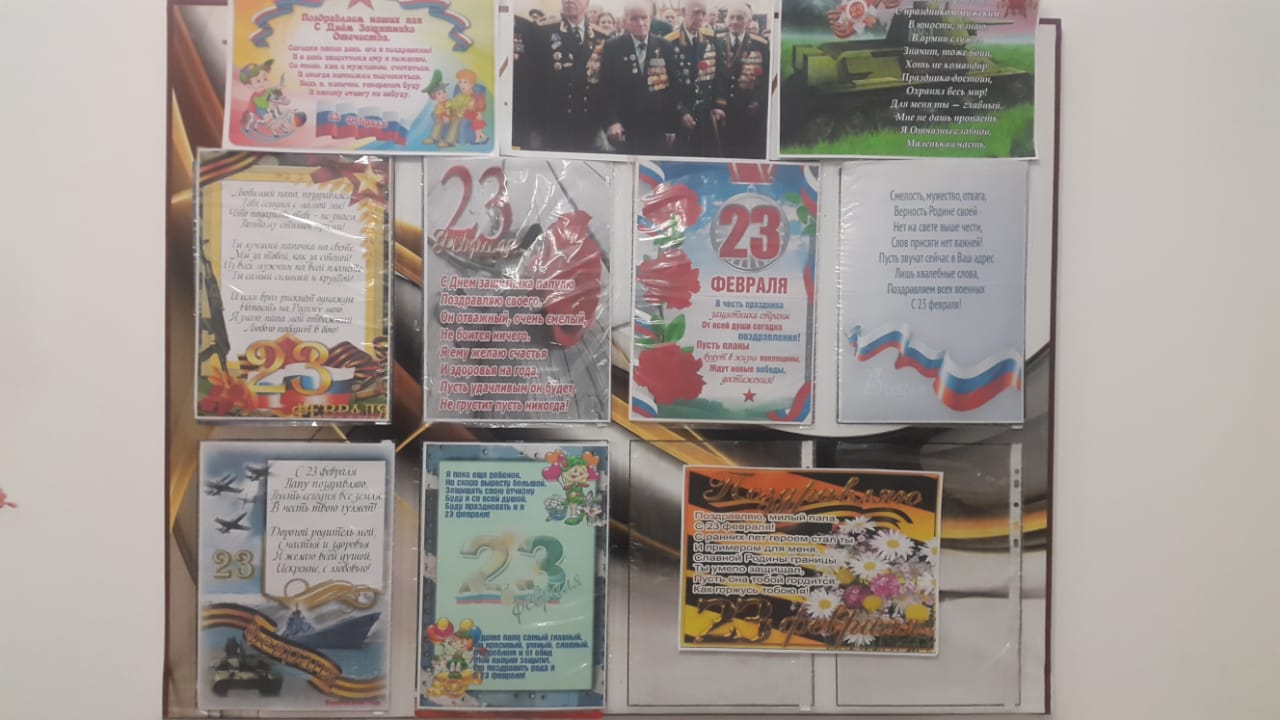 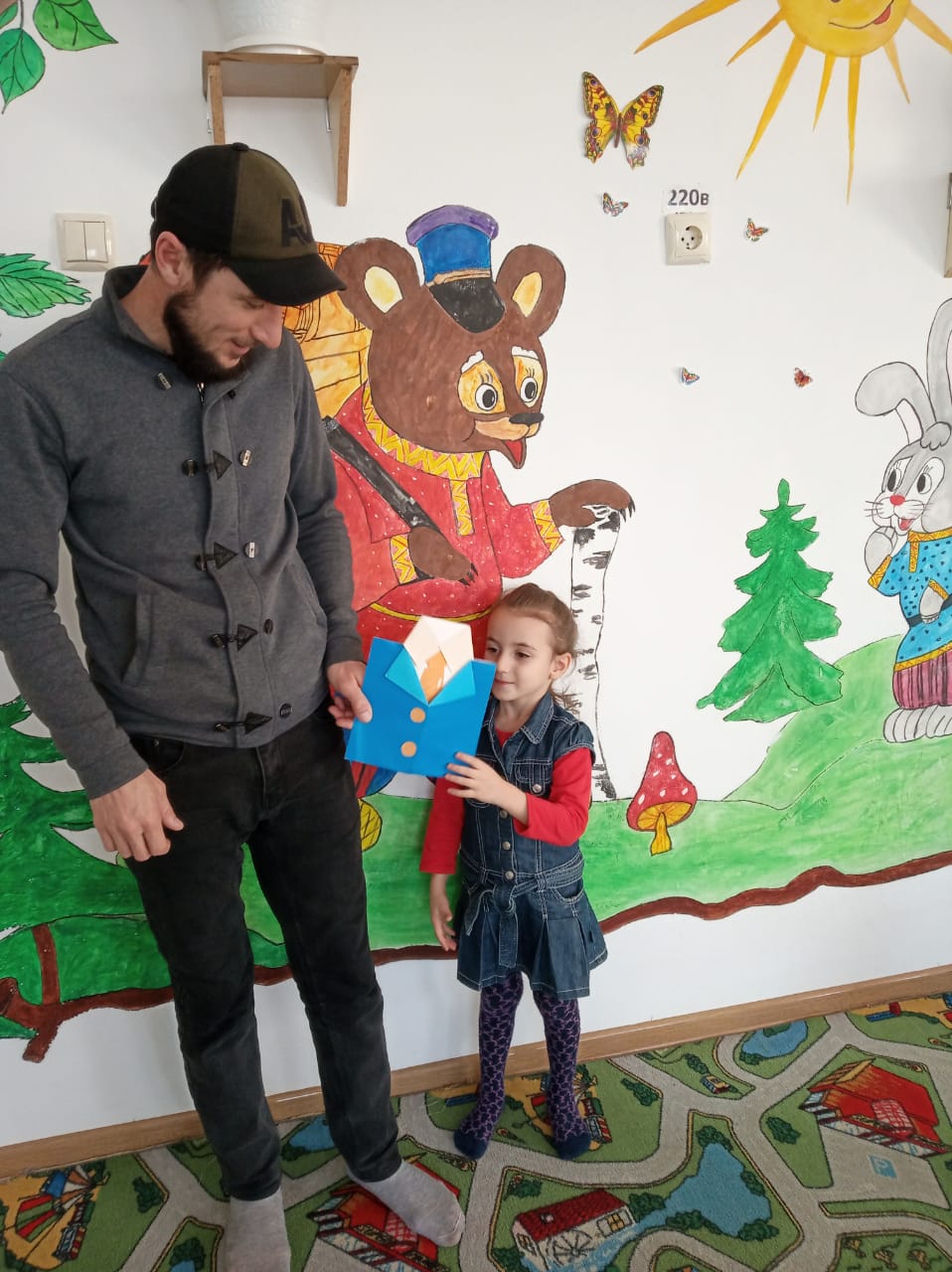 Вторник:
- изготовление поделок-подарков для пап.
Среда:

ООД по художественно-эстетическому развитию (аппликация) – «Кораблики».
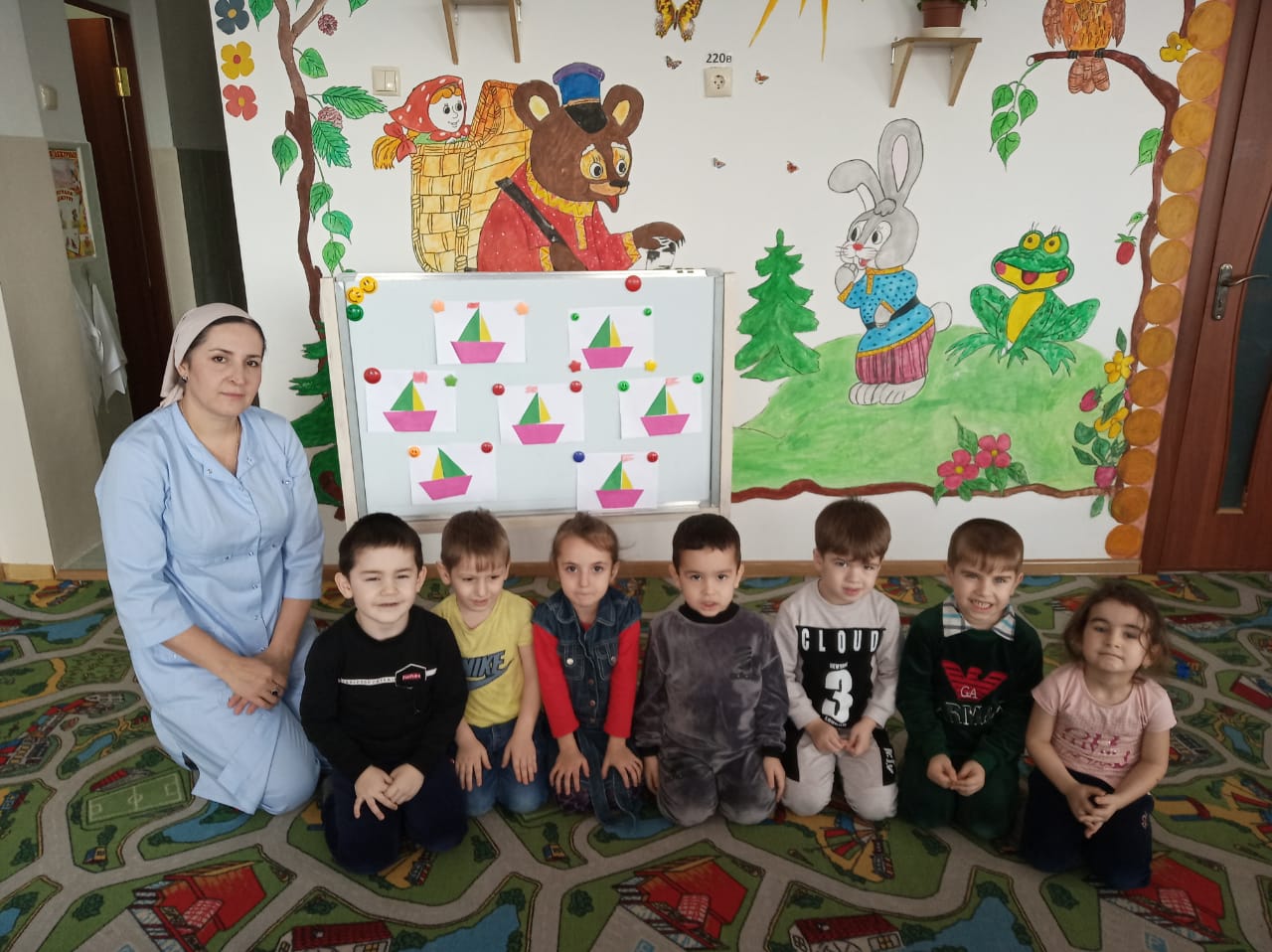 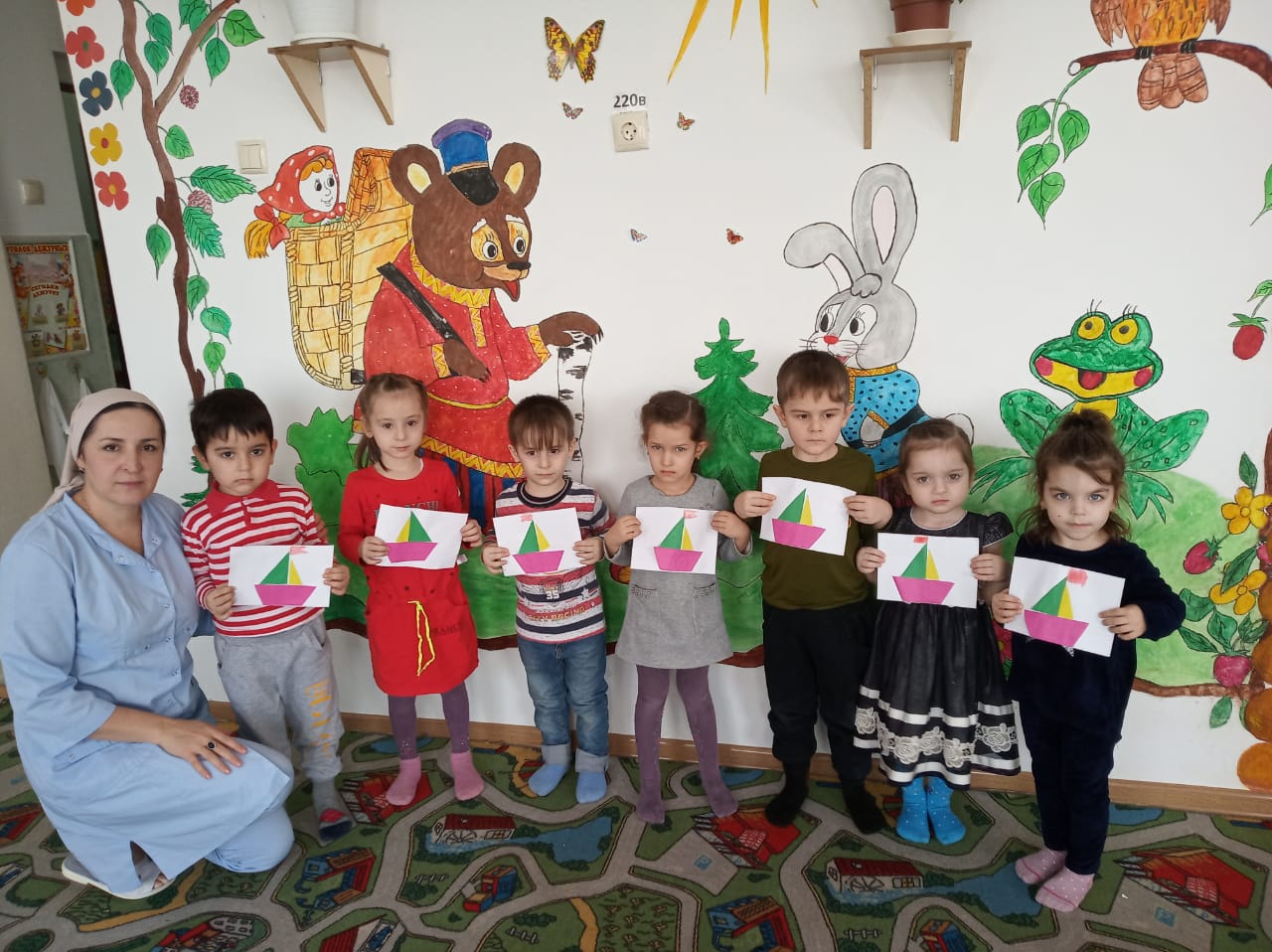 Четверг:Беседа с педагогами – «Использование метода проектов в ДОУ»
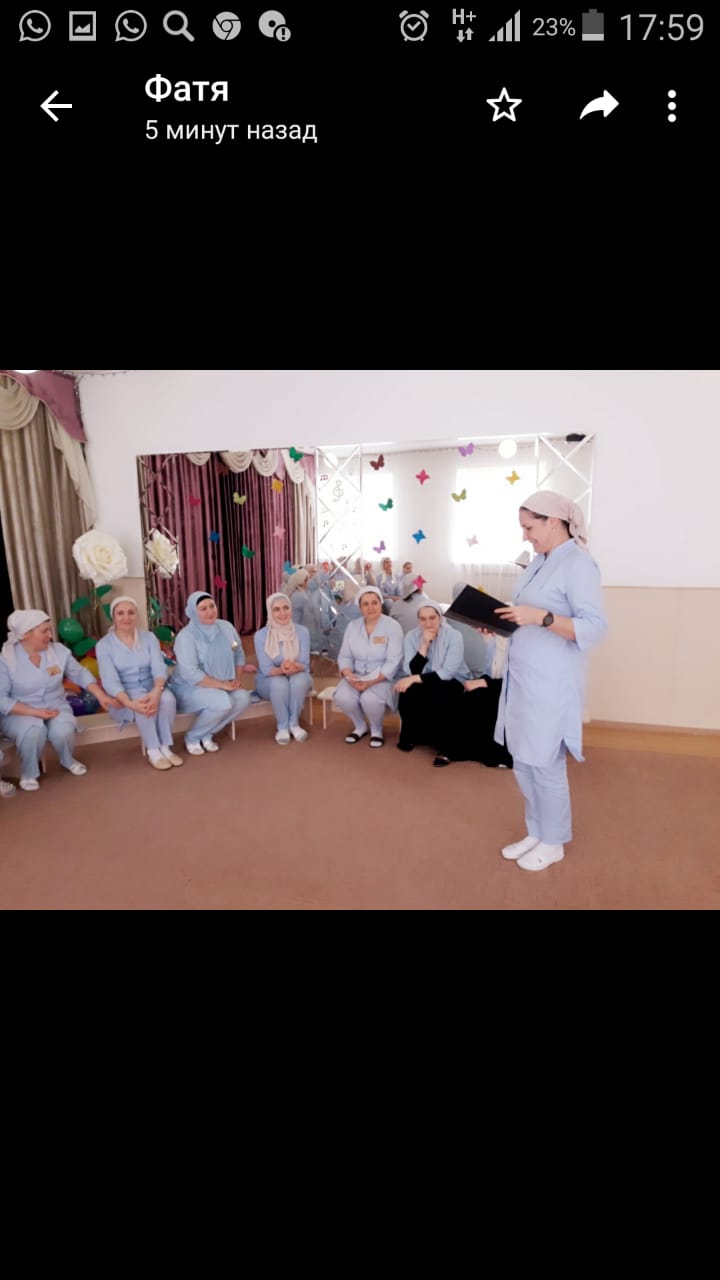 Пятница:
Итоговое спортивное мероприятие,
 посвященное 
«Дню защитника Отечества»
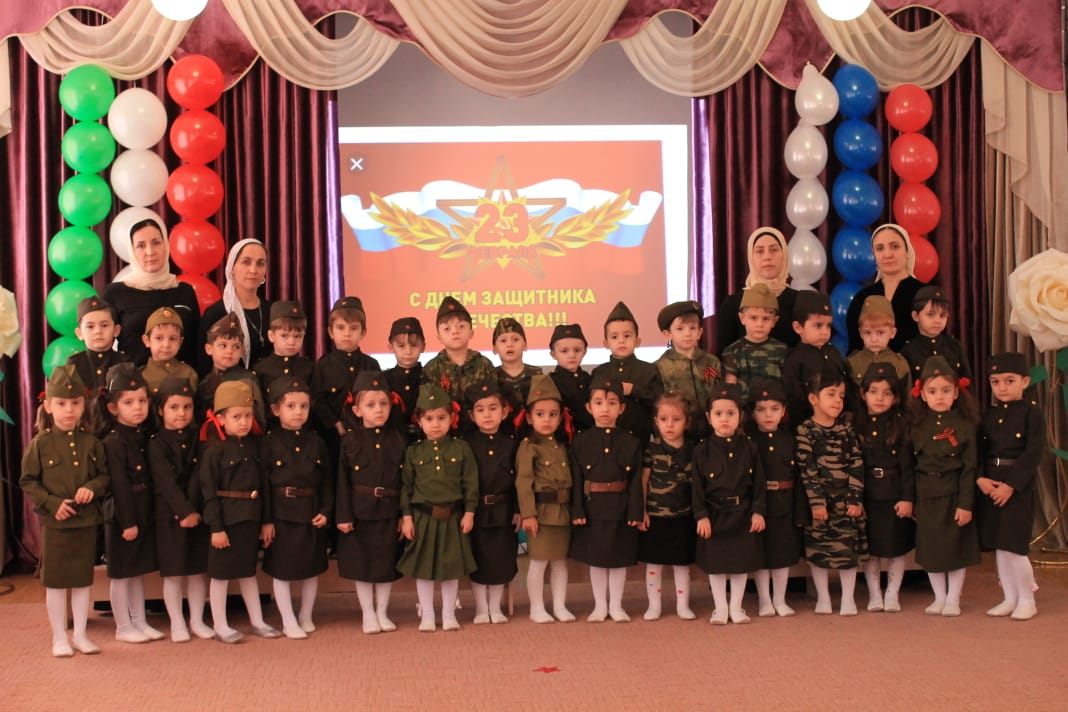 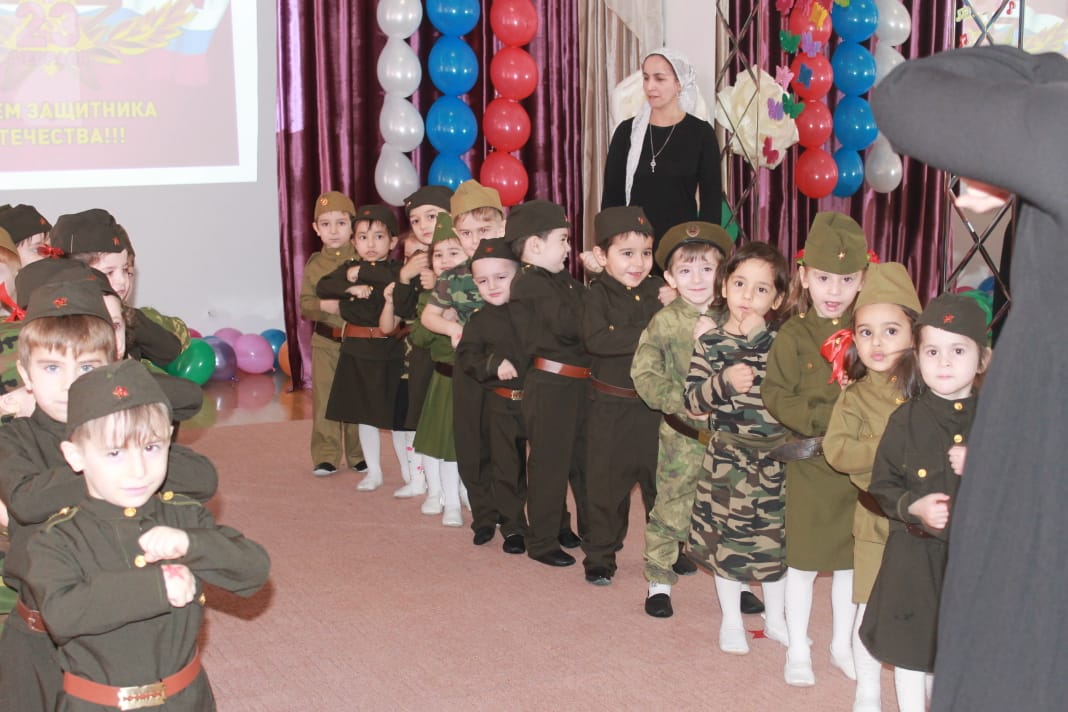 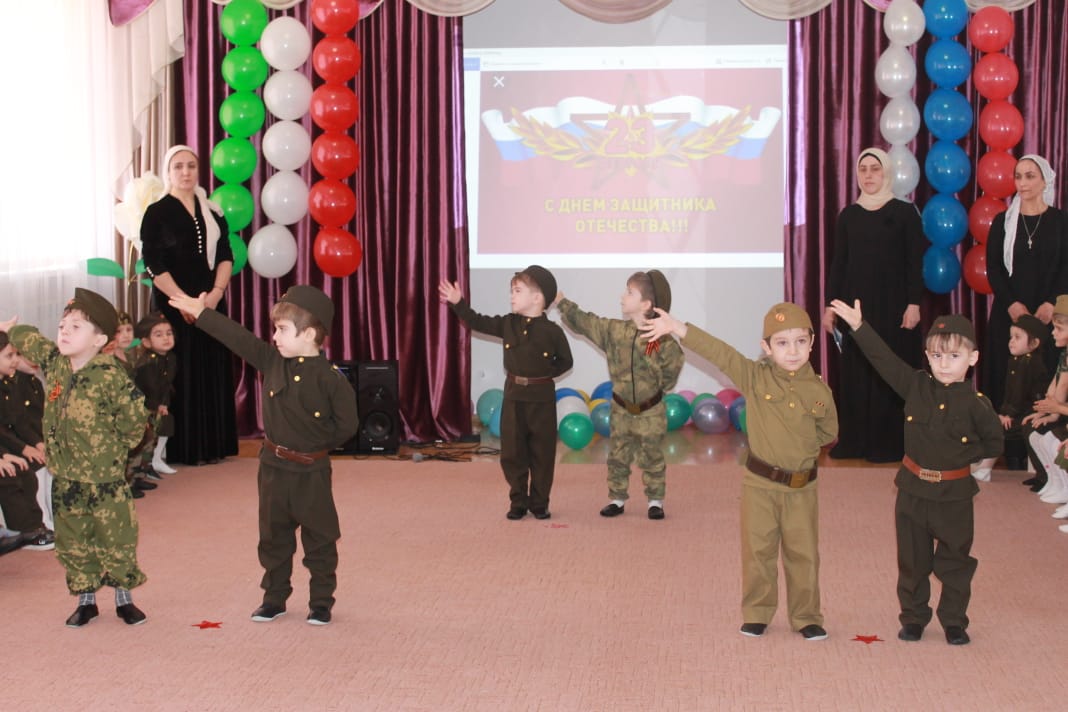 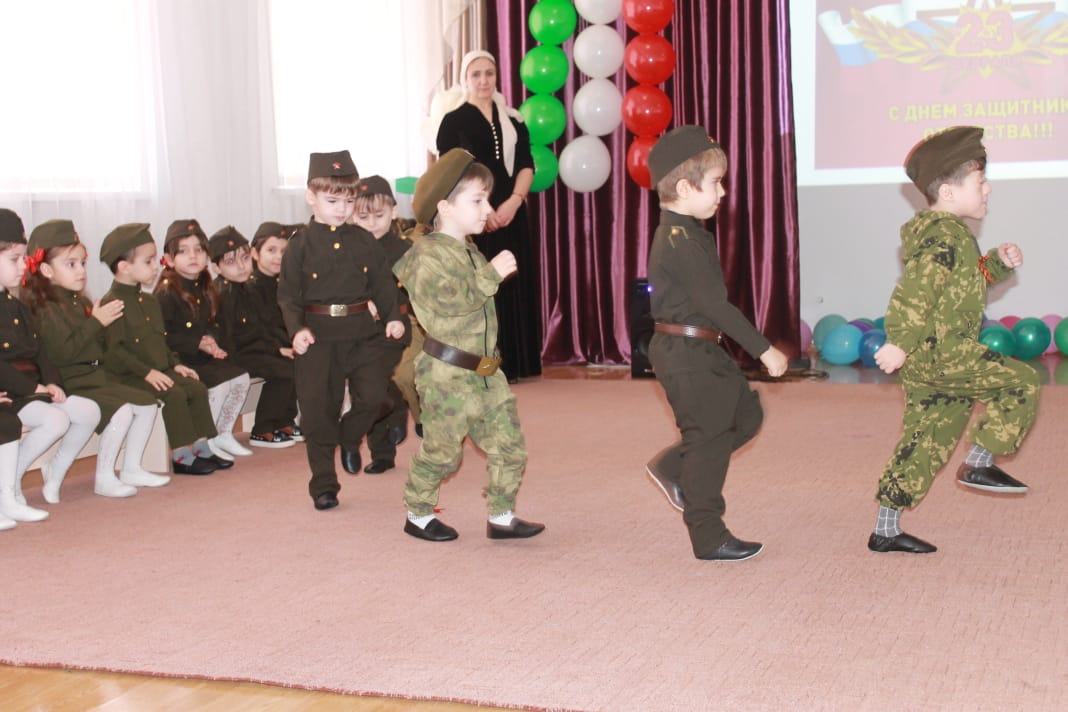 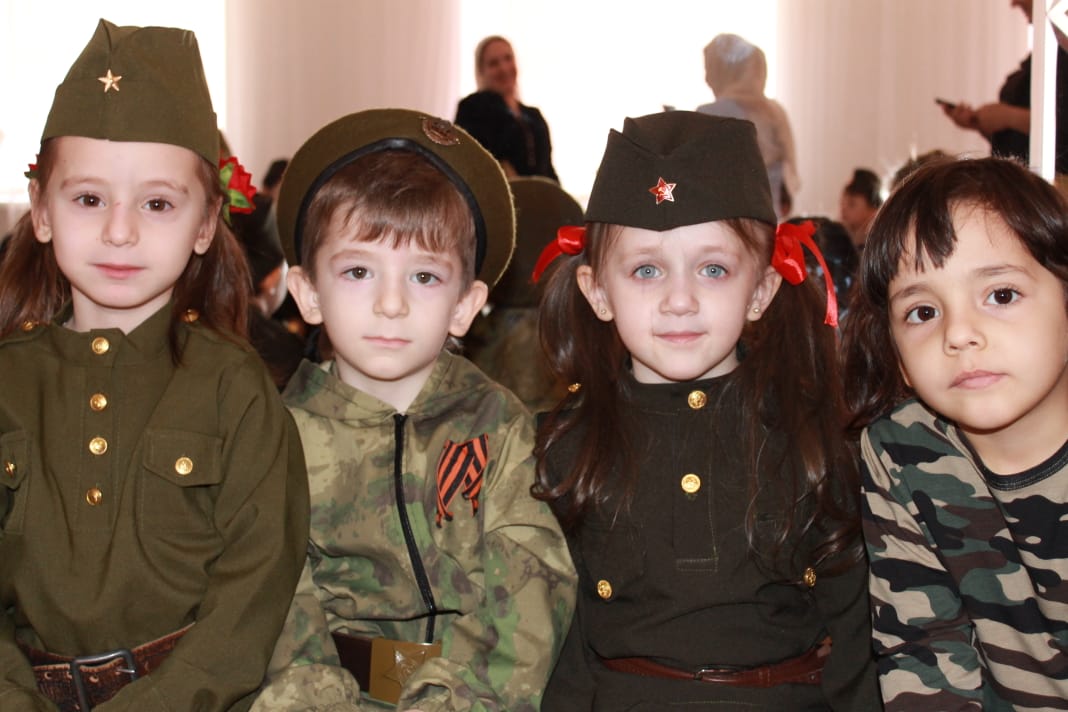 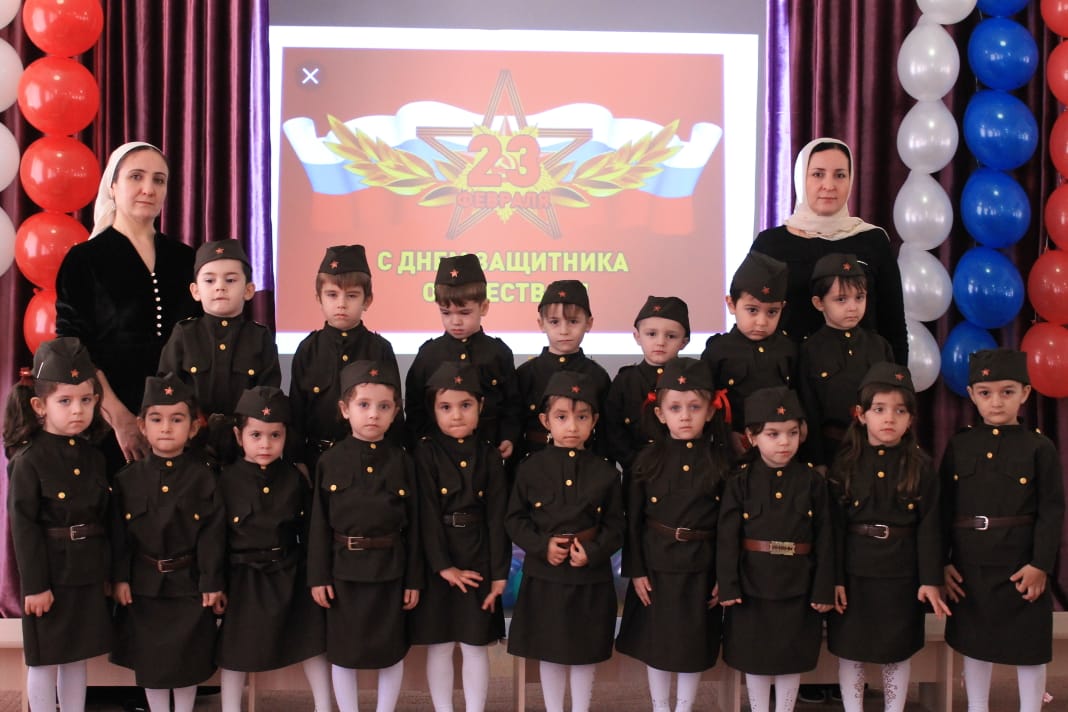 Ожидаемые результаты по проекту:
 Для педагогов: самореализация, повышение творческого потенциала;
накопление практических навыков проектной деятельности ;
Для детей: воспитать уважительное отношение к Российской Армии;
 стремление к совершенствованию своих физических качеств (быстрота, ловкость, выносливость)
воспитать у мальчиков желание в будущем стать "защитником Отечества";
Для родителей: повышение уровня информированности родителей о деятельности ДОУ;
укрепление заинтересованности родителей в сотрудничестве с ДОУ.
Продукт проектной деятельности: 
Совместное творчество, игры, рекомендации для родителей, спортивное мероприятие ко Дню защитника Отечества.
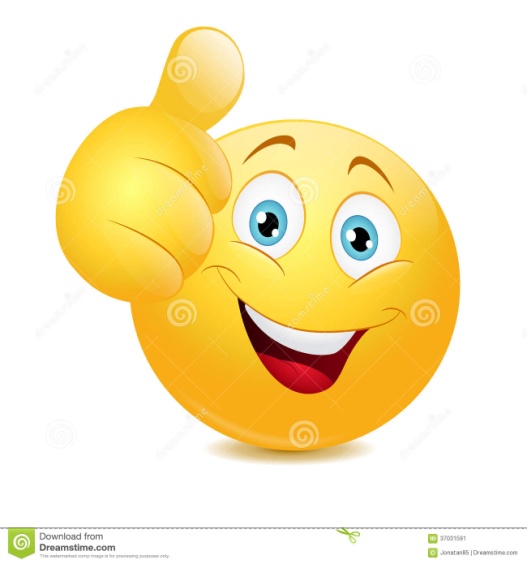 Использованная литература:1. Н. Е. Веракса, А. Н. Веракса «Проектная деятельность в дошкольных учреждениях»2. Т. С. Комарова «Занятия по изобразительной деятельности в средней группе»3. Л. В. Куцакова «Конструирование и художественный труд в детском саду»4. Л. В. Куцакова «Занятия по конструированию из строительного материала»5. В. В. Гербова «Занятия по развитию речи в средней группе детского сада»6. «От рождения до школы». Основная общеобразовательная программа дошкольного образования. Веракса Н. Е., Комарова Т. С., Васильева М. А.
Спасибо за внимание!